GIFT: A Fiscal Transparency & Public Participation Network

Fiscal Transparency & Public Participation in the Budget Process: Lessons from Around the World



Workshop for a constructive dialogue
Ulaanbaatar, MONGOLIA
March 28, 2019


Lorena Rivero     @lorenardp
Juan Pablo Guerrero    @jpga63
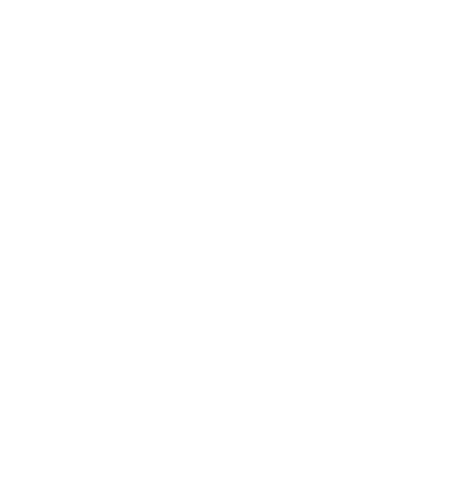 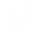 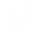 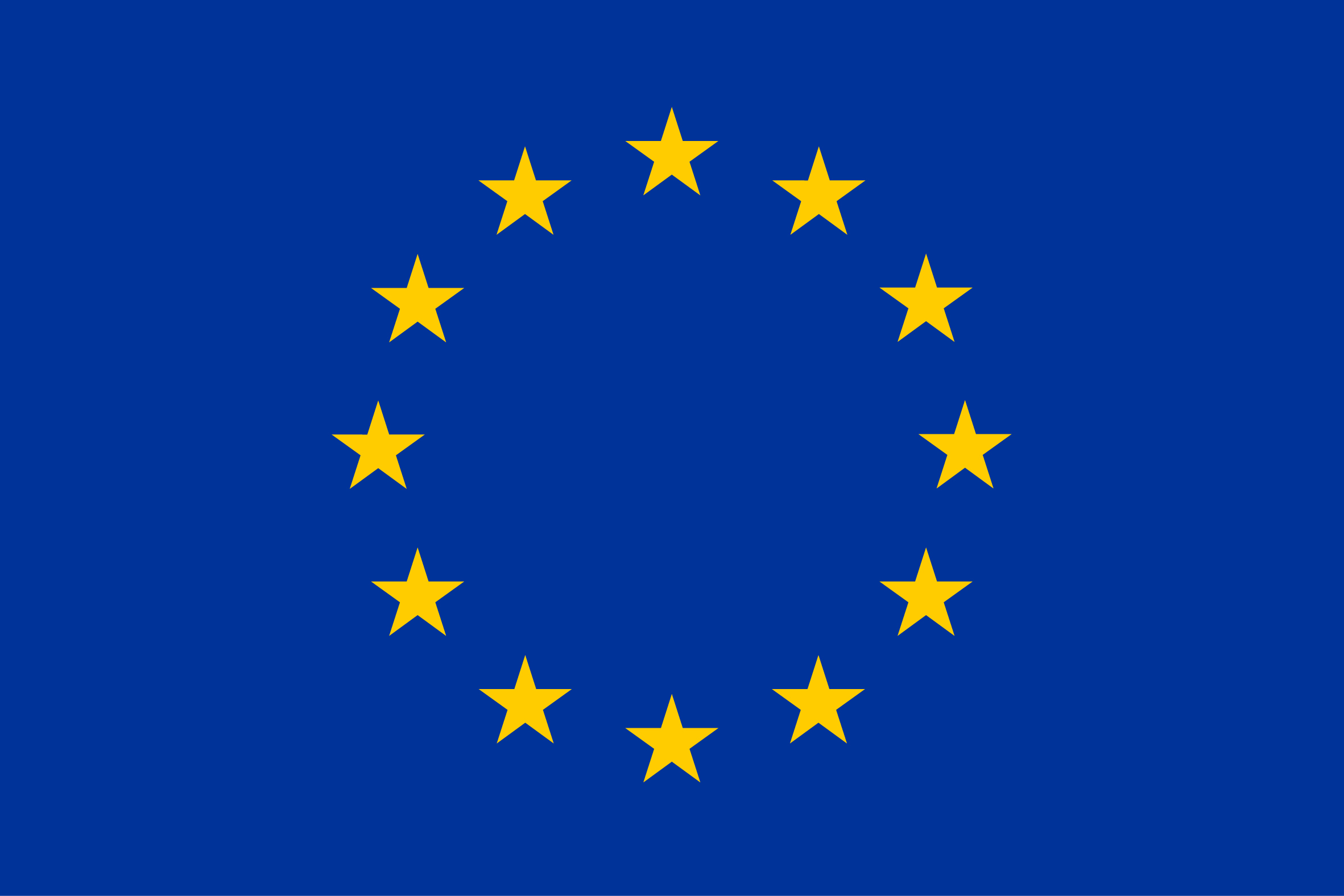 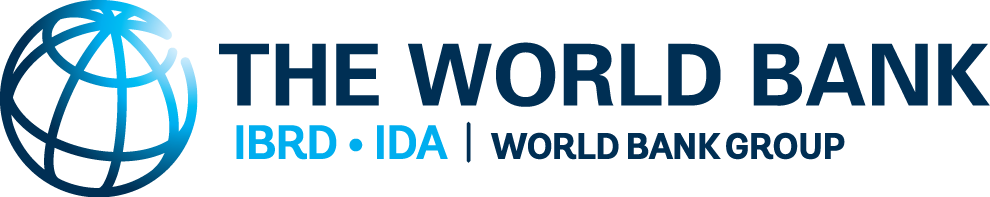 Presentation Outline
Workshop: agenda and objectives
GIFT, who we are, what we do, how we work  
Fiscal Transparency, definition & measurements
Global trends on fiscal transparency
Citizen’s Input, Feedback & Engagement for increased Fiscal Transparency
2
Agenda for the Meeting
Introductions and Thank You (EU+WB+you)
Fiscal Transparency: Trends and Possibilities
Accessible & usable data: BOOST & Open Fiscal Data Package
Engaging Better Informed Citizens
Public Participation Mechanisms
Next Steps: Towards a Dialogue to Continue Advancing FT in Mongolia
3
Objectives of the Meeting
Understanding link between fiscal transparency, public awareness,  participation & better use of public resources
Identifying ways to improve the quality of budget data through tools designed for disclosure
Understanding the importance of addressing the needs of information users 
Exploring how governments engage CSO & examining citizen-centric focus transparency efforts 
Analyzing recent Mongolia MoF efforts & exploring coordination mechanisms between authorities & CSO for improving fiscal transparency
4
Rule for our dialogue… a basic budget rule
Where is GIFT coming from?
GIFT was founded by IBP, World Bank, IMF, the Governments of Brazil and the Philippines in 2011 as a nonprofit action network to respond to the deficit of publicly available and meaningful information about public finances worldwide.
Learn more about the Network
www.fiscaltransparency.net/about/
6
PURPOSE
Through advocacy, high-level dialogue, peer-learning, technical collaboration, innovation and research, GIFT:

helps harmonizing the normative architecture of fiscal transparency norms and standards &

facilitates dialogue between governments, civil society organizations, international financial institutions and other stakeholders
to find, share & advance solutions to challenges
in fiscal transparency and participation.
7
GIFT Hosting Institution
GIFT is hosted by the International Budget Partnership, a nonprofit corporation organized under the US laws that operates for charitable, educational and scientific purposes
All coordination and administrative functions of GIFT must comply with IBP financial and administrative policies and procedures 
GIFT is funded by the World Bank, Hewlett Foundation, Omidyar Network and IBP
8
GIFT Stewards
The 48 Champions
IBP, Fundar, ILDA, 
CBPP, INESC, Icefi,
ACIJ, Obs-Fiscal, Seknas
Funde, PSAM, Emerging M., NCDHR, Social Watch, (Fund. Solidaridad)
Hewlett F.
            Omidyar
            Ford F.
            DfID
9
Budget Authorities - Stewards of GIFT
Federal Secretary of Budget and Planning of Brazil 
Department of Budget and Management of the Philippines 
The US Treasury Department
Ministry of Finance, Mexico 
Budget Department of the National Treasury, South Africa 
Technical Secretariat of Planning & Economic & Social Development, Paraguay 
Ministry of Finance, Indonesia 
Ministry of Finance, El Salvador 
Ministry of Finance, The Dominican Republic 
Ministry of Economy & Finance, Tunisia 
Ministry of Finance, Guatemala 
Office of the Budget & Planning, Uruguay 
Ministry of Finance, Croatia 
Ministry of Budget and National Planning, Nigeria 
Budget Directorate of the Ministry of the Treasury, Chile 
Ministry of Finance, Ukraine 
Ministry of Economy & Finance, Benin 
Secretariat of the Budget of the Ministry of the Treasury, Argentina 
Directorate of the National Budget, Ministry of the Treasury, Colombia 
+ Working closely with partners: Slovenia, Egypt, Liberia, Senegal, Ireland, Scotland
GIFT Bodies & Modus Operandi
GIFT Coordination Team
11
Fiscal Transparency + Public Participation lead to better fiscal and development outcomes
12
GIFT history by looking at PP in FT International Standards
2012: GIFT High-Level Principles on FTAP & UN General Assembly 
          acknowledgement
    12: IBP-OBS leads the way, with section on PP 
2014: IMF revision of Fiscal Transparency Code
2015: OECD Principles on Budgetary Governance
    15: Tax Adm Diagnostic Assessment Tool-TADAT 
    15: Open Contracting Partnership- OCP
    15: GIFT Principles on PP and Guide on practices
2016: Revised PEFA Indicator Program
    16: Extractive Industries Transparency Initiative- EITI
2017: New PP section in OBS-IBP
    17: OECD Budget Transparency Toolkit
    17: PEMPAL network engages systematically on topic
2018: IMF Fiscal Transparency Handbook
    18: IBP/GIFT PP pilots
13
GIFT 
What´s in it for Stewards and Partners?
Access to experience, practice & mechanisms  
Access to peer learning (challenge and encourage each other to work in a coordinated way)
Access to technical collaboration for specific tools and innovative initiatives 
Support & follow up for action implementation 
Practitioners dialogue: officials – civil society (suppliers of fiscal information talk to the users)
A say on FT & PP Global Standards & Norms
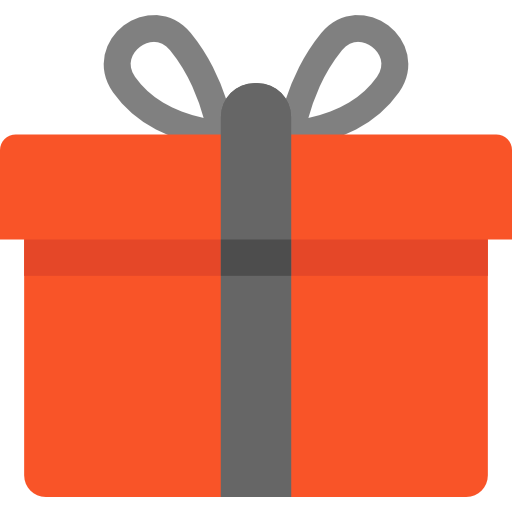 14
GIFT Tools and Focus for Meaningful Fiscal Transparency
[Speaker Notes: 5 minutes to write down something, they won’t share it.]
Fiscal Transparency
Refers to the information available to the public about the government’s fiscal policymaking process. 
It refers to the clarity, reliability, frequency, timeliness, relevance of  public fiscal reporting and the openness (comprehensive, accessible) of such information.
Fiscal Transparency
Means publication of high quality information on how governments raise taxes, borrow, allocate, spend, invest, and manage public assets and liabilities

Includes past, present and future reports of public finances

Includes all public assets, liabilities and contingent obligations, stocks and flows

Includes activities undertaken outside the budget sector by autonomous government agencies or extra-budgetary funds
What can be measured can be improved
How do we know if the budget is transparent?
Tools for Evaluating the State of Fiscal Transparency
Fiscal Transparency Evaluation (FTE –comprehensive institutional assessment)

Open Budget Survey (from a citizen’s perspective)

Indicators Program of the Public Expenditure and Financial Accountability (PEFA) (how strong is the PFM system?)
Tools for fiscal openness
Technology for technology sake is not useful to enable public engagement, but used correctly it is our most powerful tool for fiscal openness.
Reimagining public conversations in terms of who is involved and how they can participate.
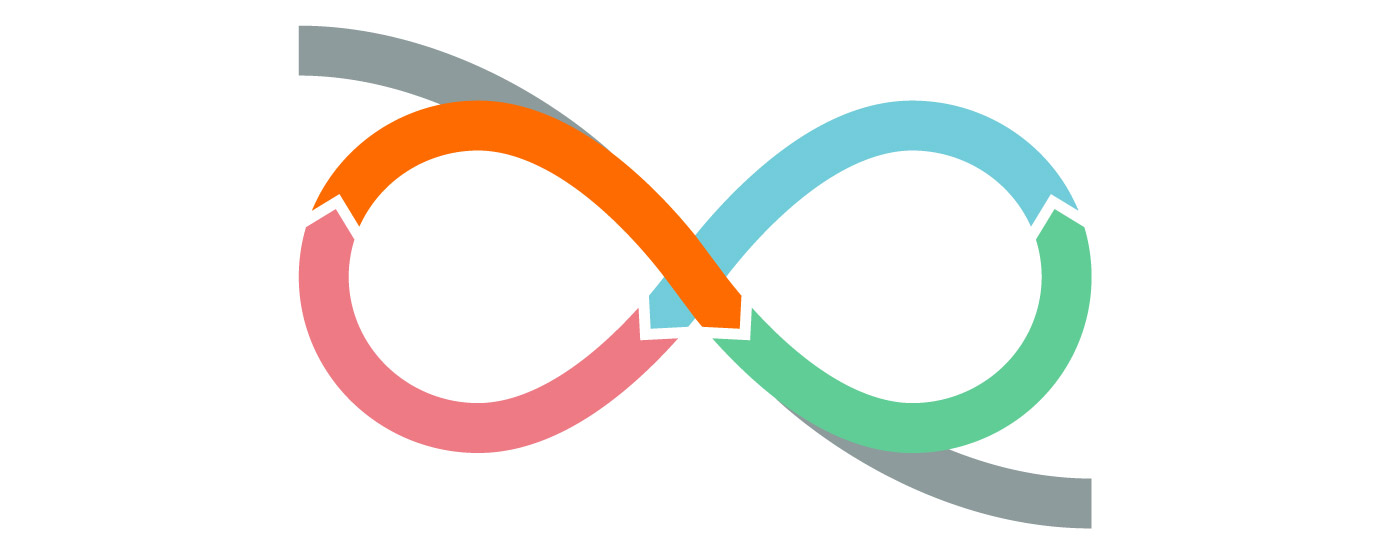 User-centered approach
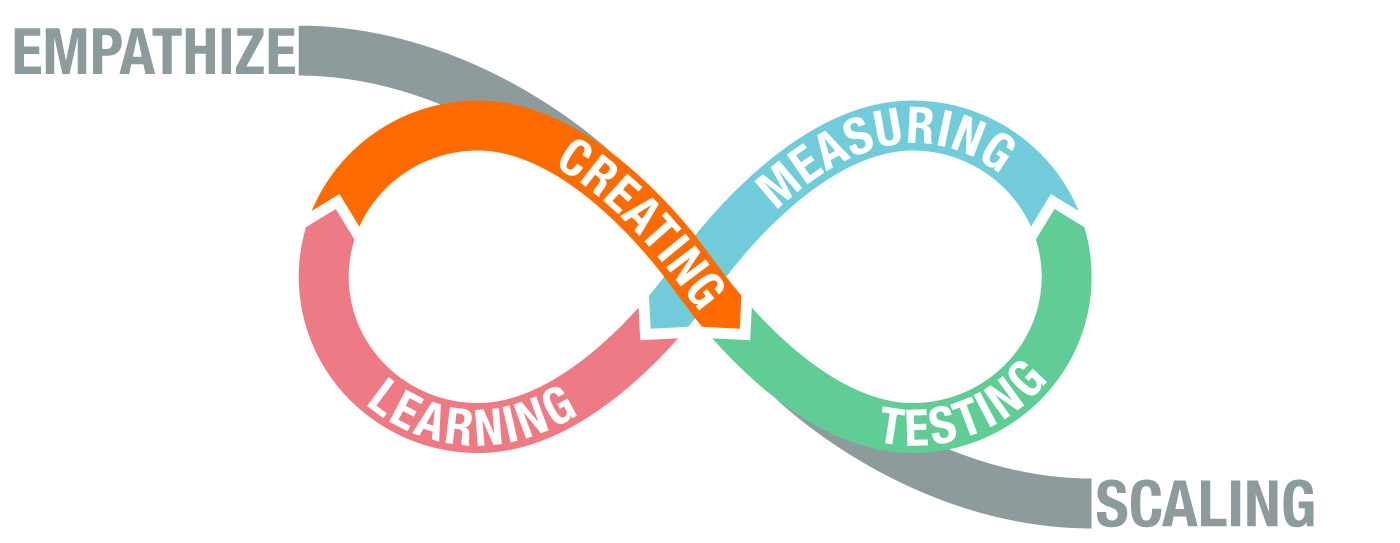 Pillars of Fiscal Transparency Policies for Meaningful Disclosure
With purpose
User-centered
Sustainable
Objectives
Demand
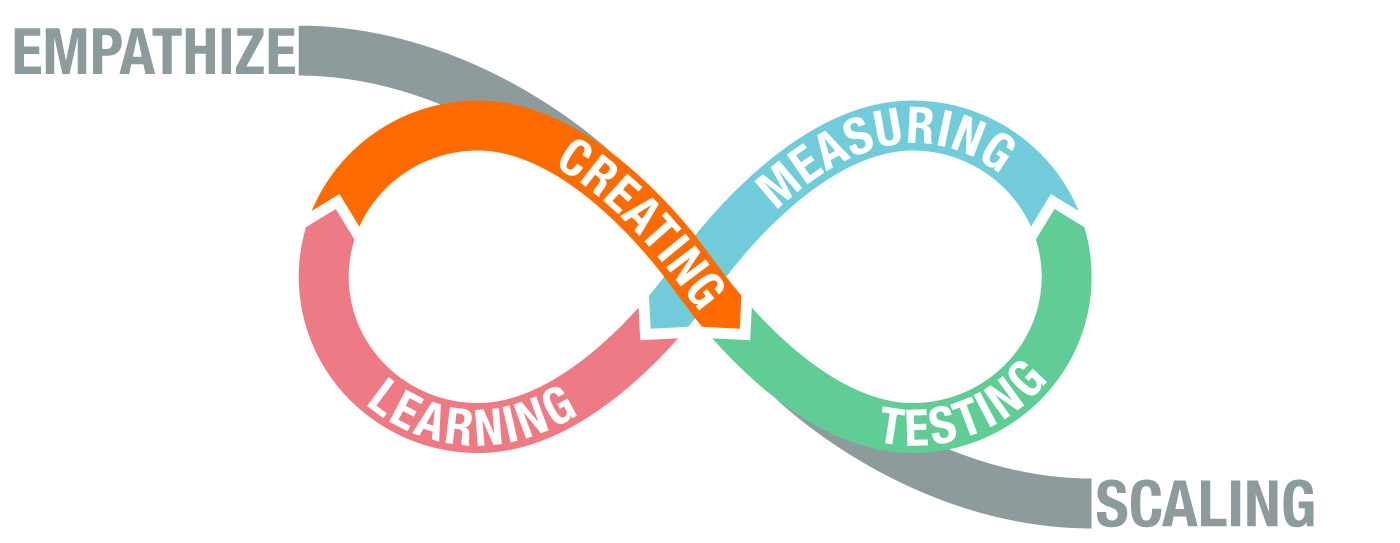 Embeded in processes
Developing a FT portal: emphasis on dialogue supply/demand & consultation on content
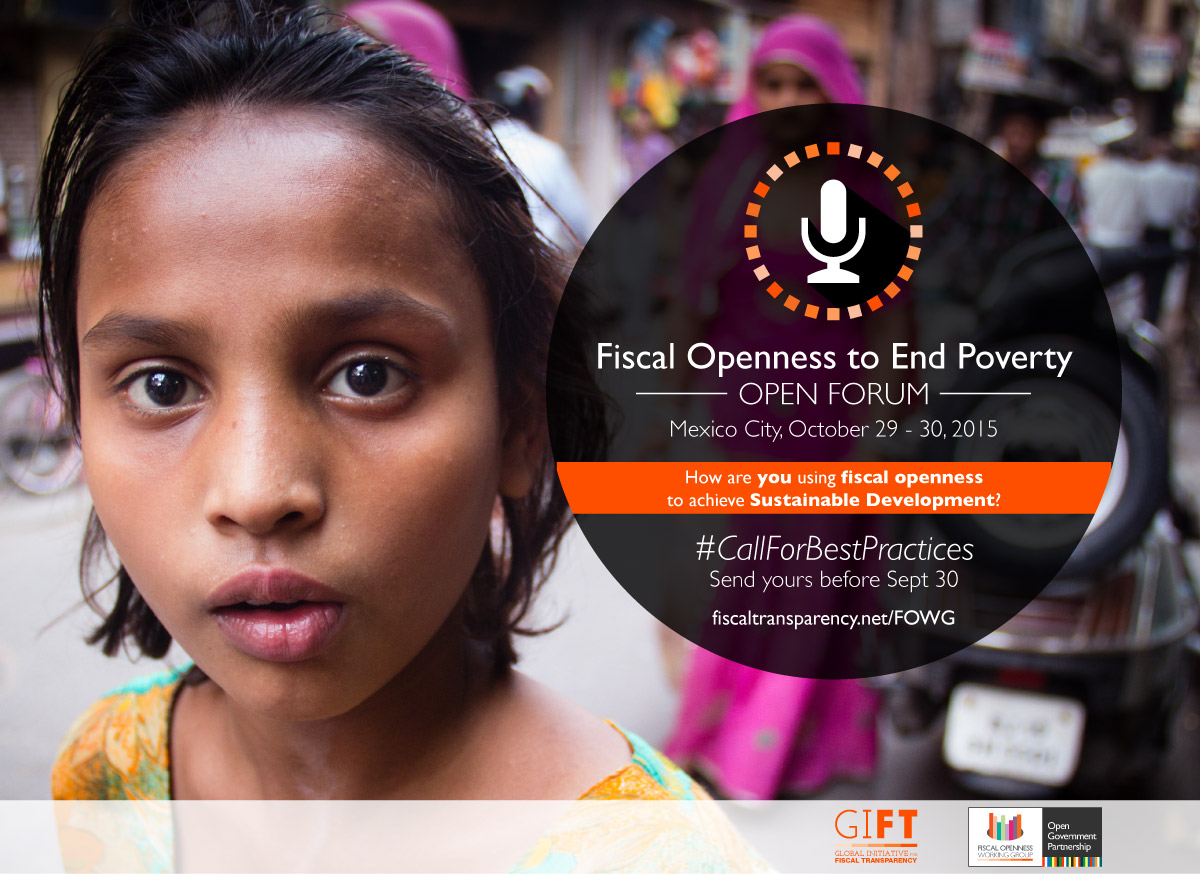 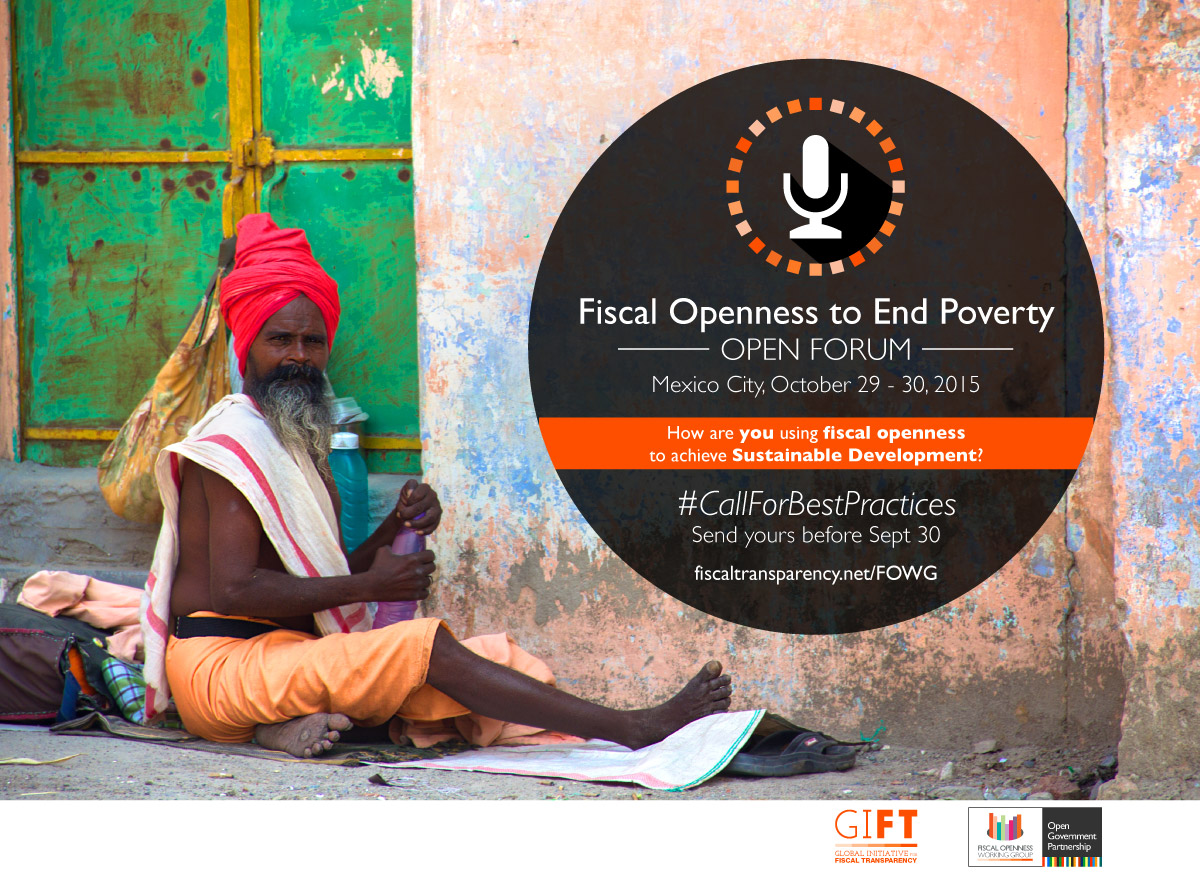 Single entry point to make fiscal data more accessible, simple & relevant
Work with Argentina, Brazil, Mexico, Indonesia, South Africa, Uruguay, Dominican Republic, El Salvador, Nigeria & soon… Croatia
26
Mongolia 
Glass account and Budget Transparency Portal
Open Budget Survey
2017 Results
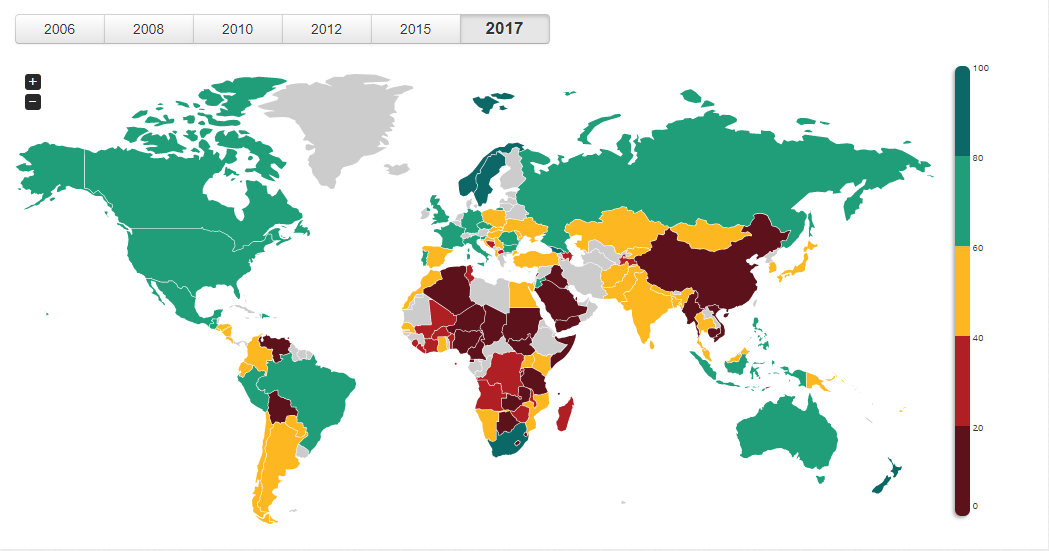 Open Budget Survey
2017 Results
Global Average: 42
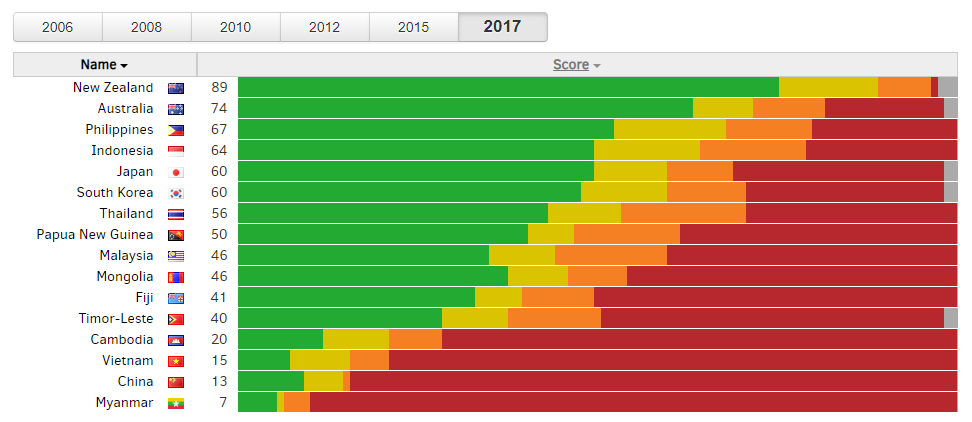 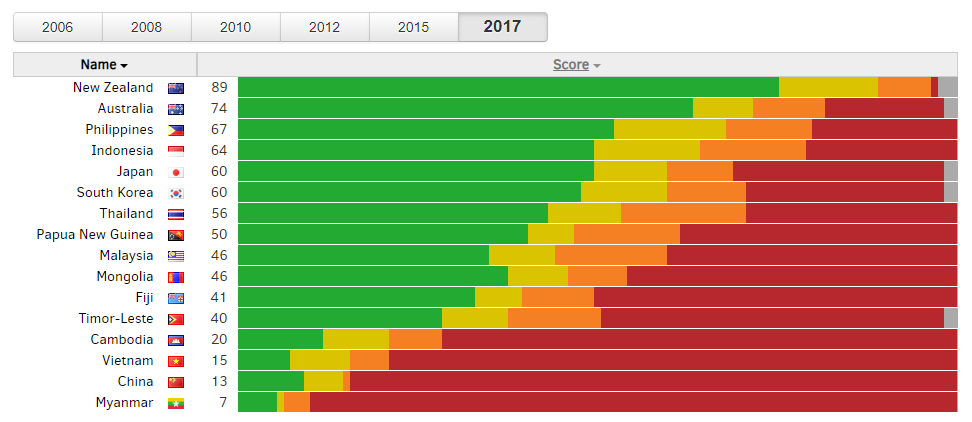 Open Budget Survey
Who?
International Budget Partnership


What?
Public access to key national budget information  
Opportunities for public participation in budget processes 
Role of formal oversight institutions


How?
Survey of 142 questions, around 8 key Budget documents 
Based on international good practices developed by the IMF, OECD, INTOSAI, GIFT, and the IBP.

Survey answered by civil society; reviewed by government and peer reviewer.
Open Budget Survey: 8 Key Budget Documents
Pre-Budget Statement 
Executive’s Budget Proposal 
Enacted Budget 
Citizens Budget 
In-Year Reports 
Mid-Year Review 
Year-End Reports 
Audit Report
Open Budget Survey
2017 Results
MONGOLIA
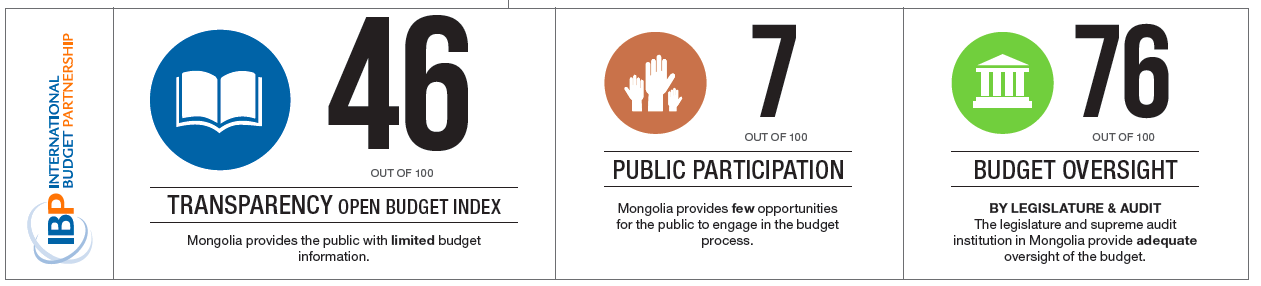 Progress in Mongolia
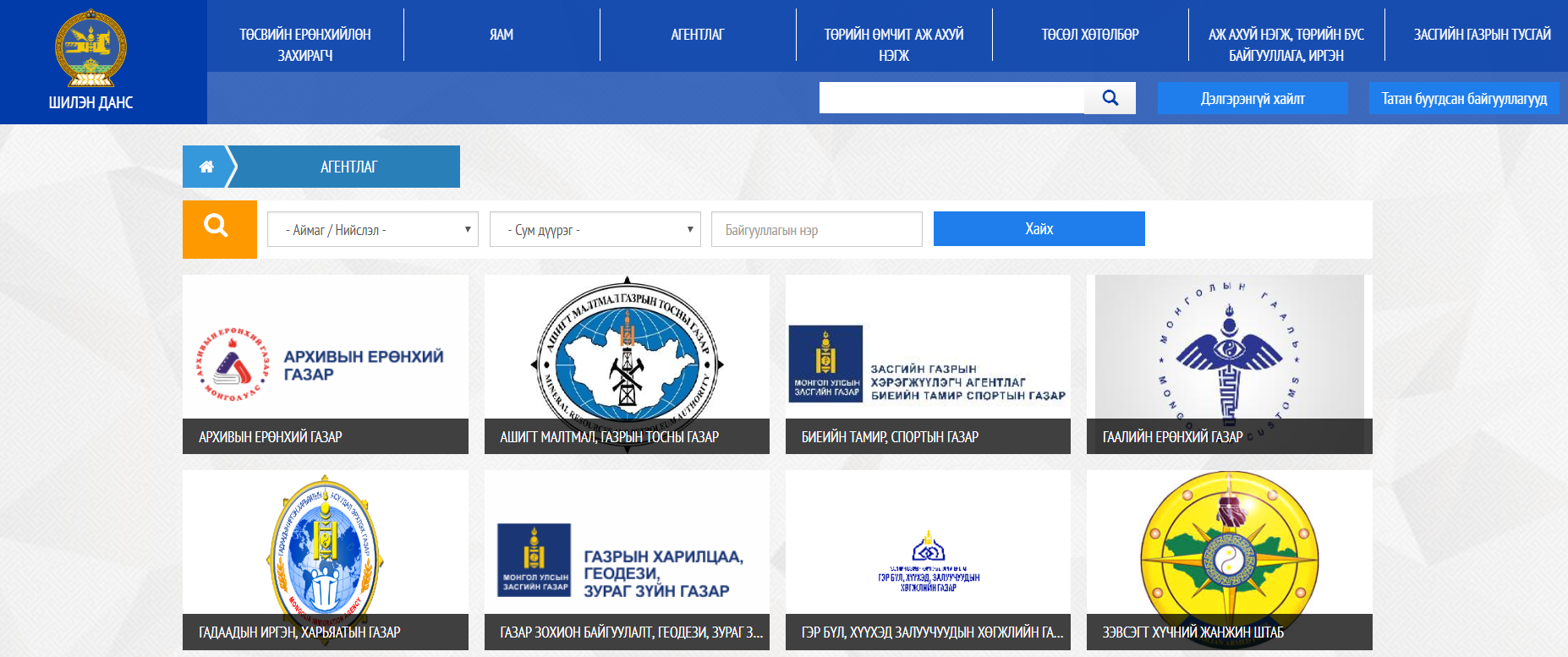 Progress in Mongolia
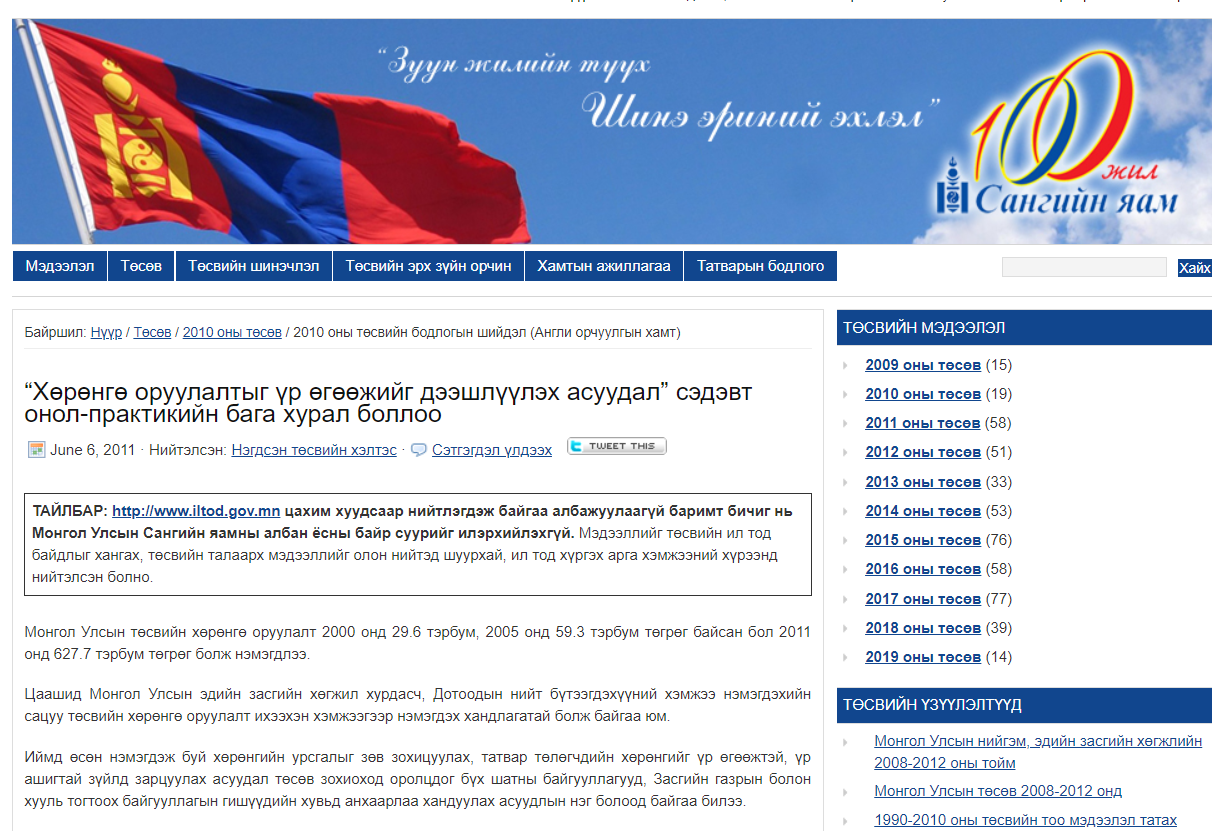 Progress in Mongolia
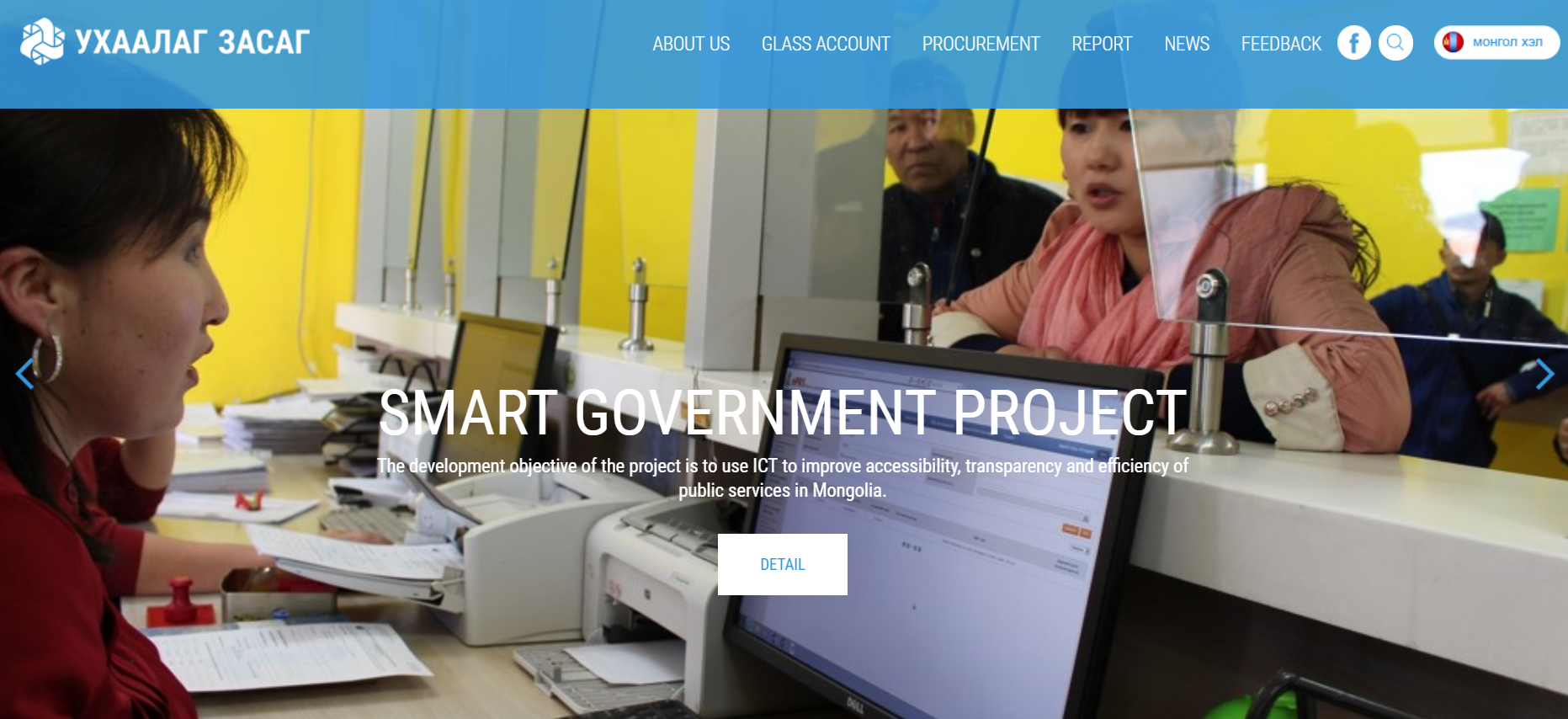 Fiscal Transparency Portals:
International Experiences
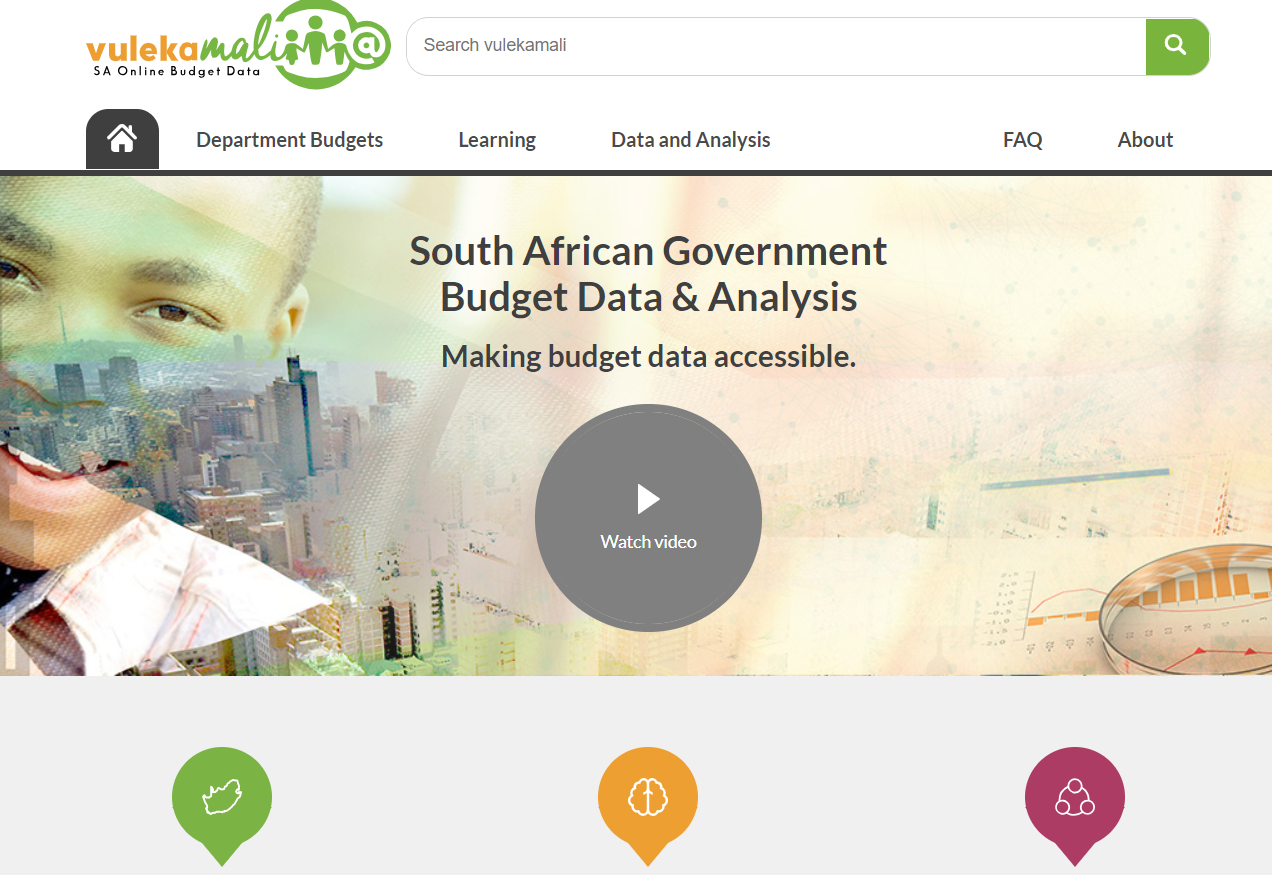 South Africa
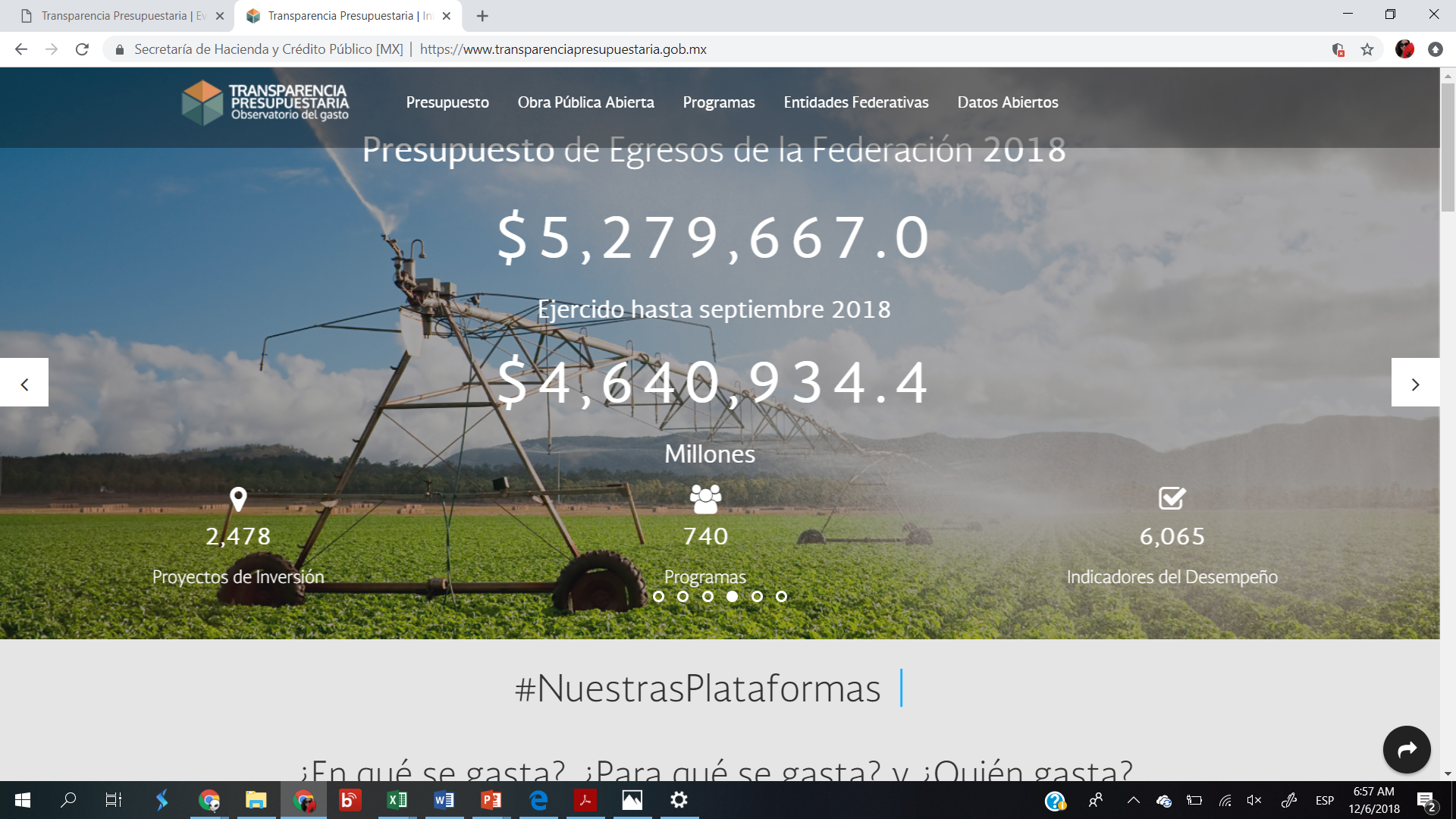 Mexico
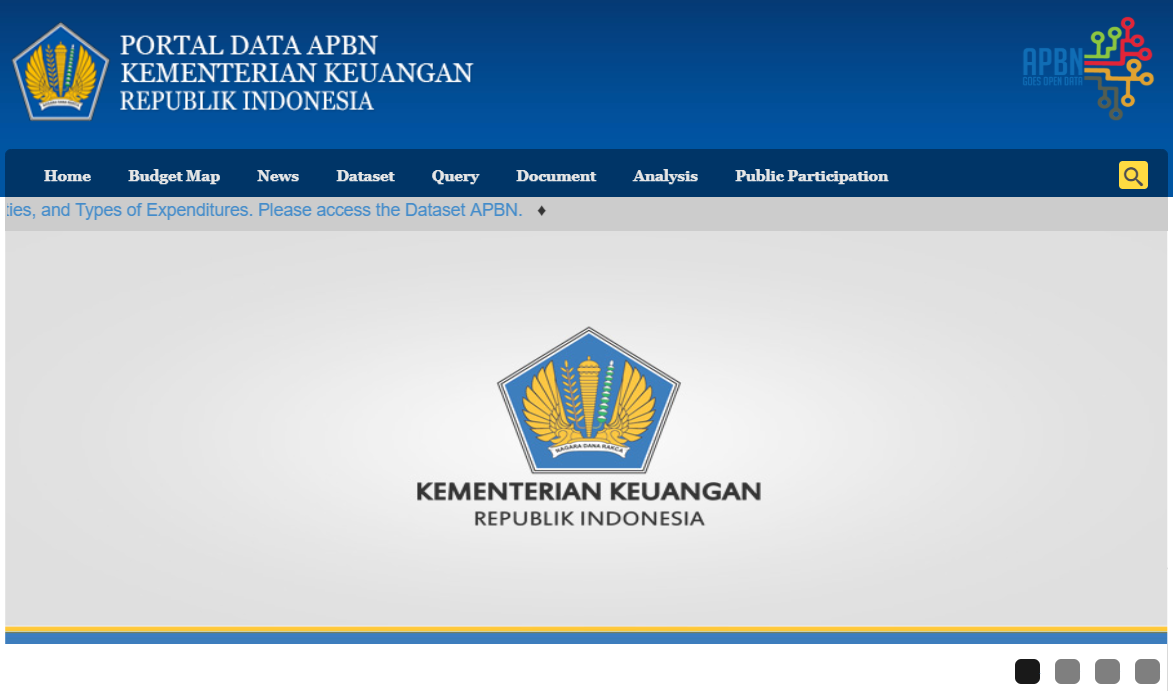 Indonesia
South Africa
Building a bridge through Open Data
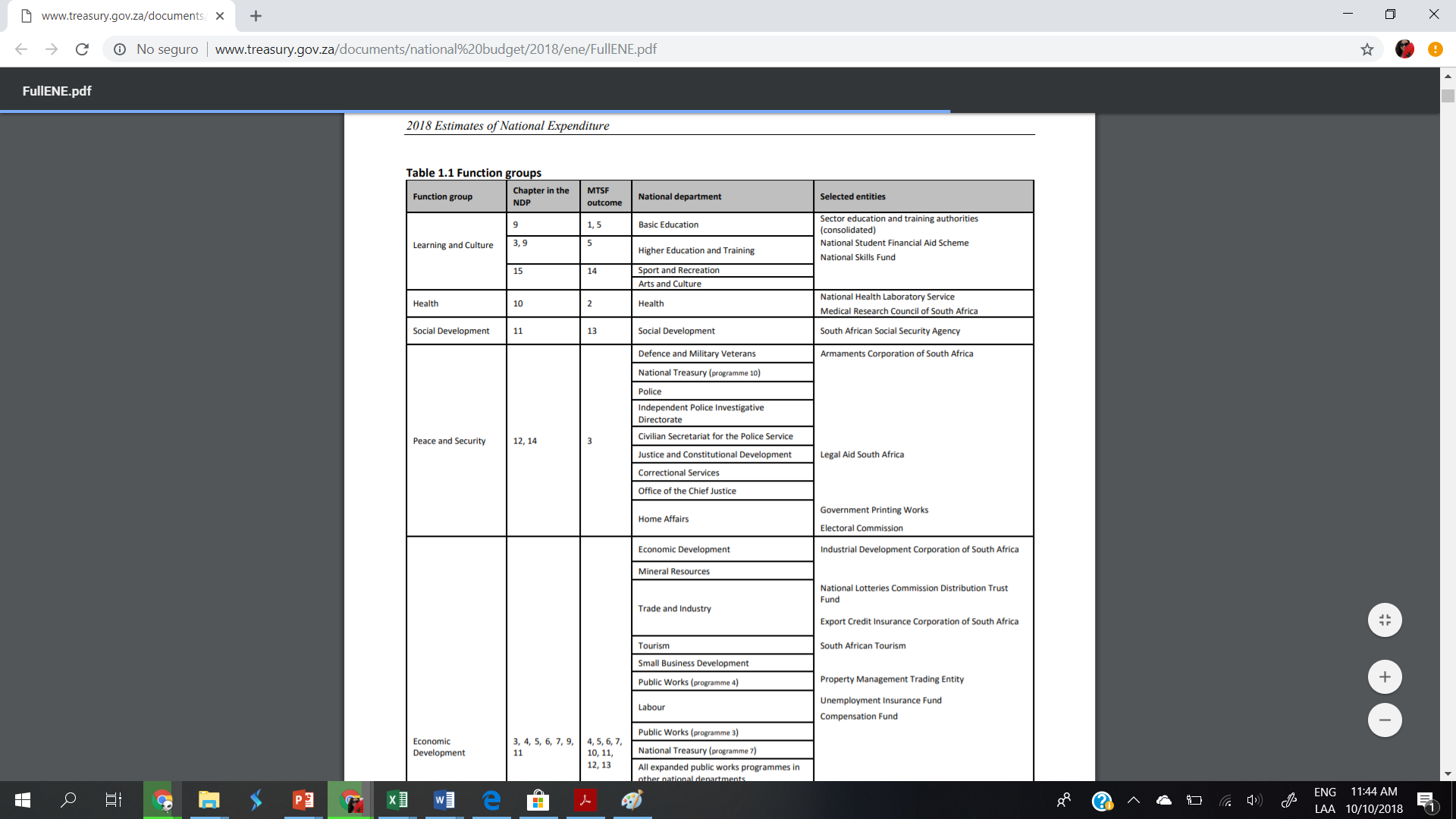 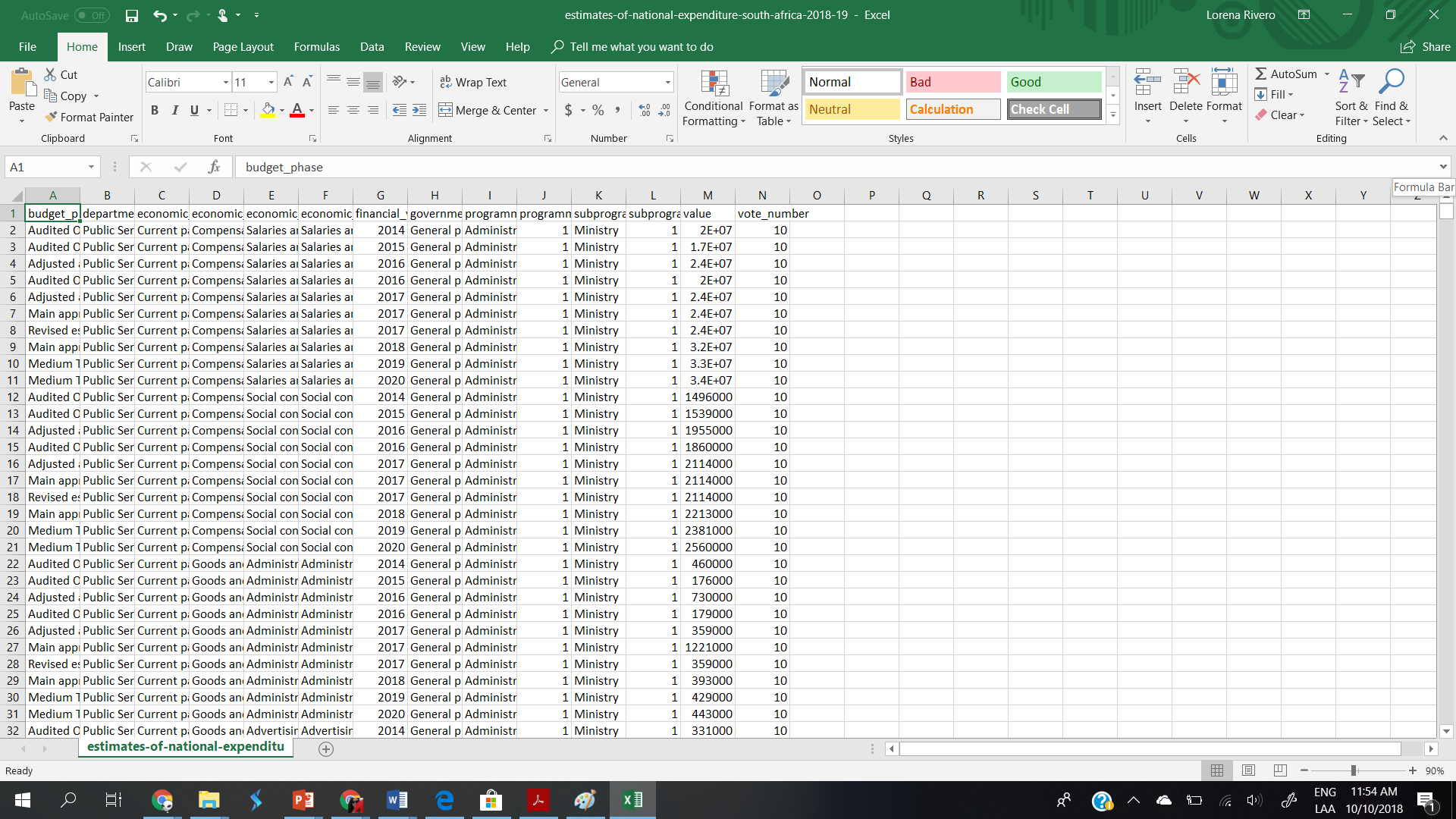 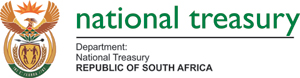 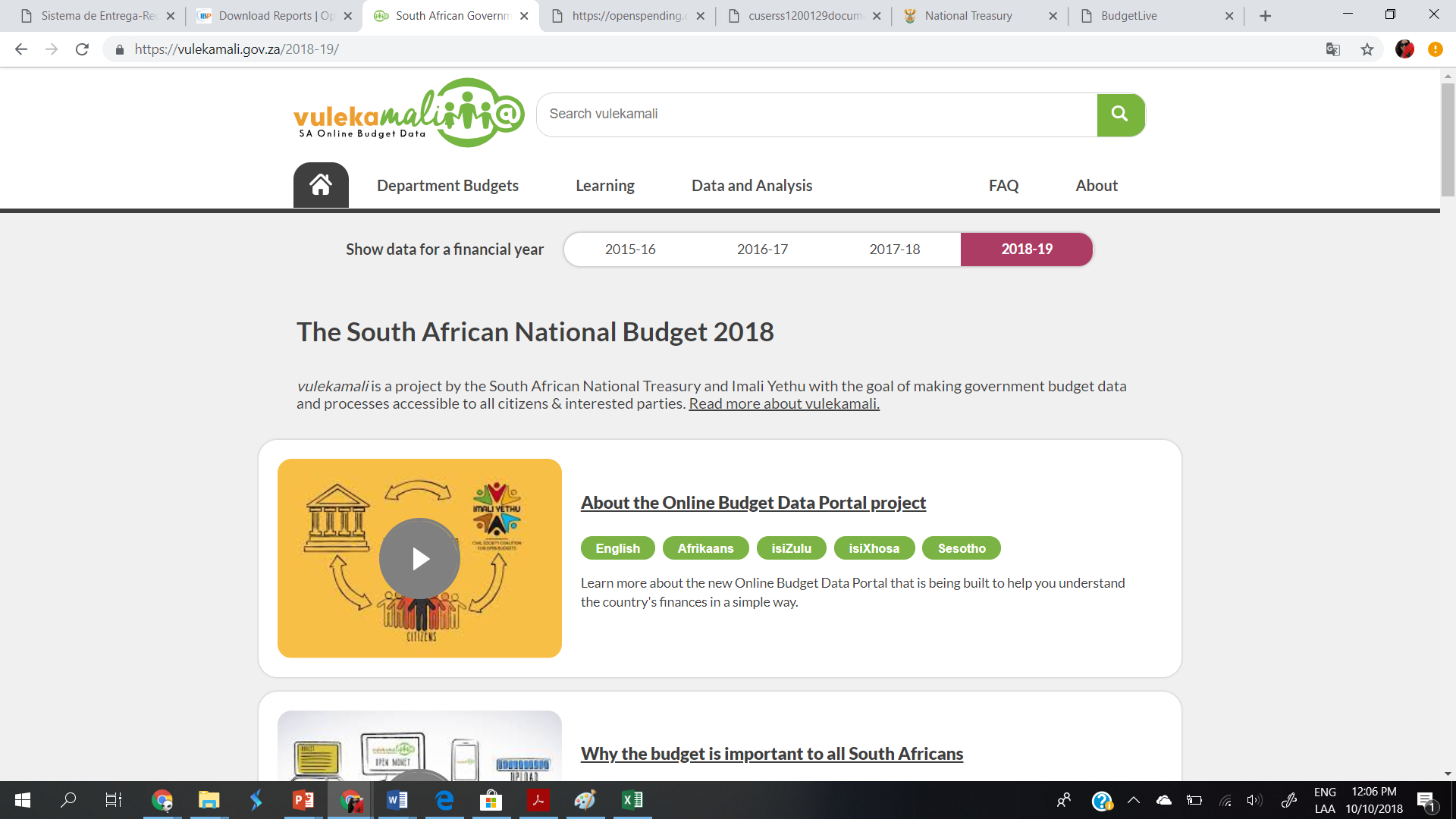 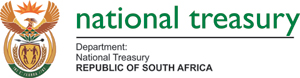 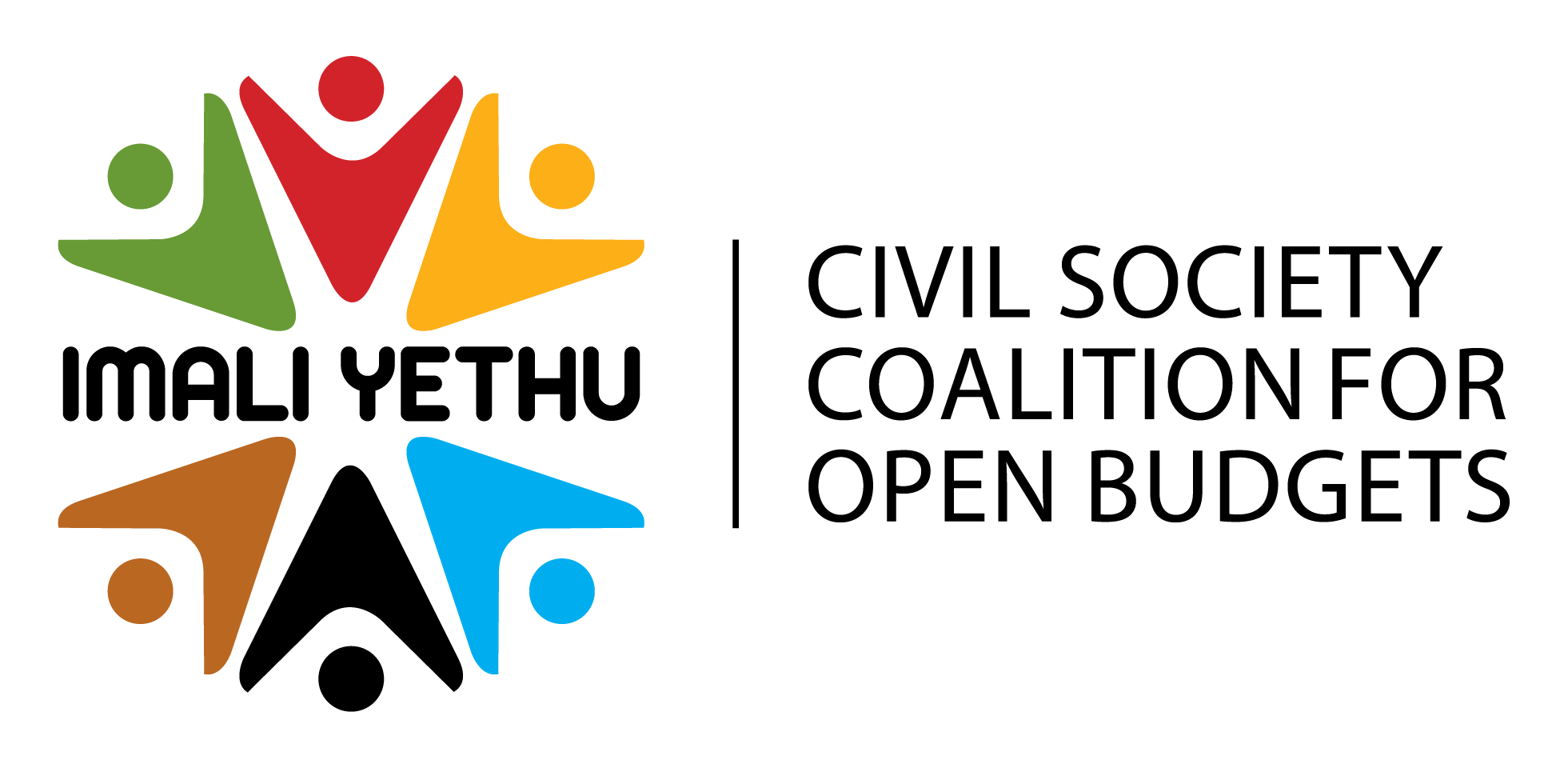 Deep collaboration
Gov-Civil Society
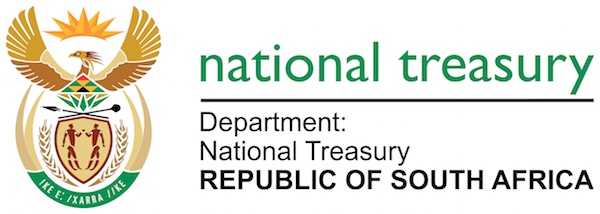 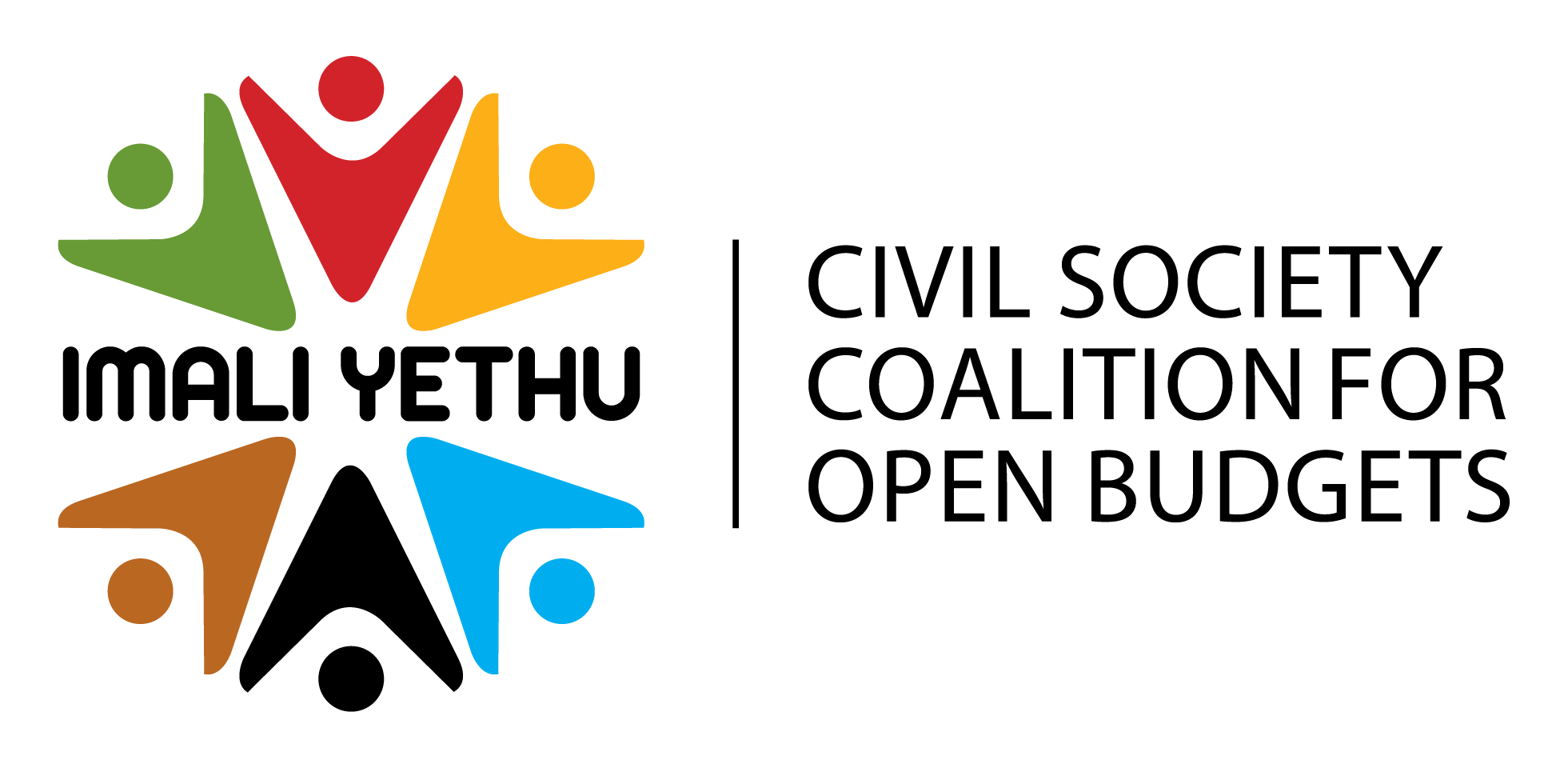 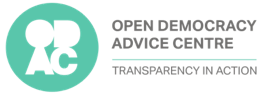 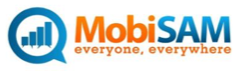 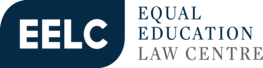 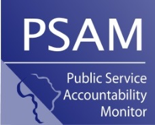 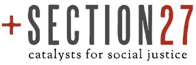 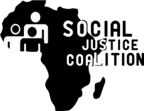 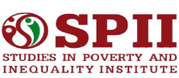 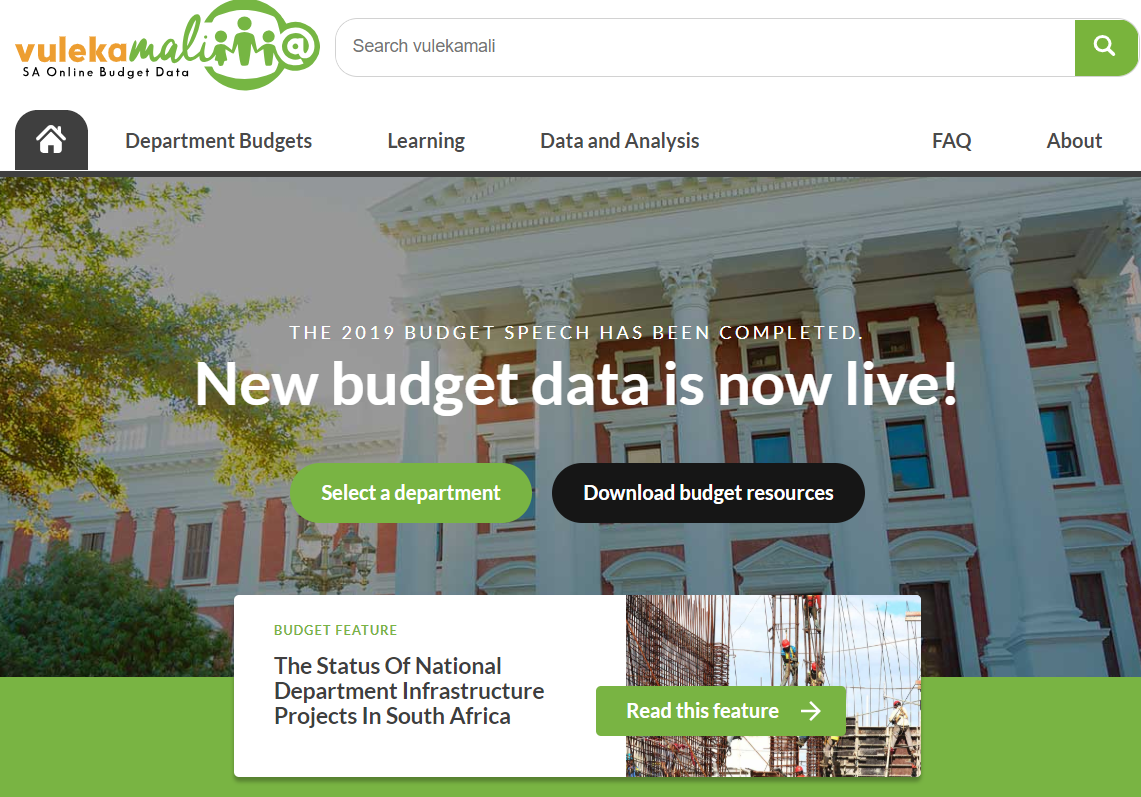 Main contents
Open Spending: Budget allocations and expenditures
Provincial data
Contributed research by civil society or academia
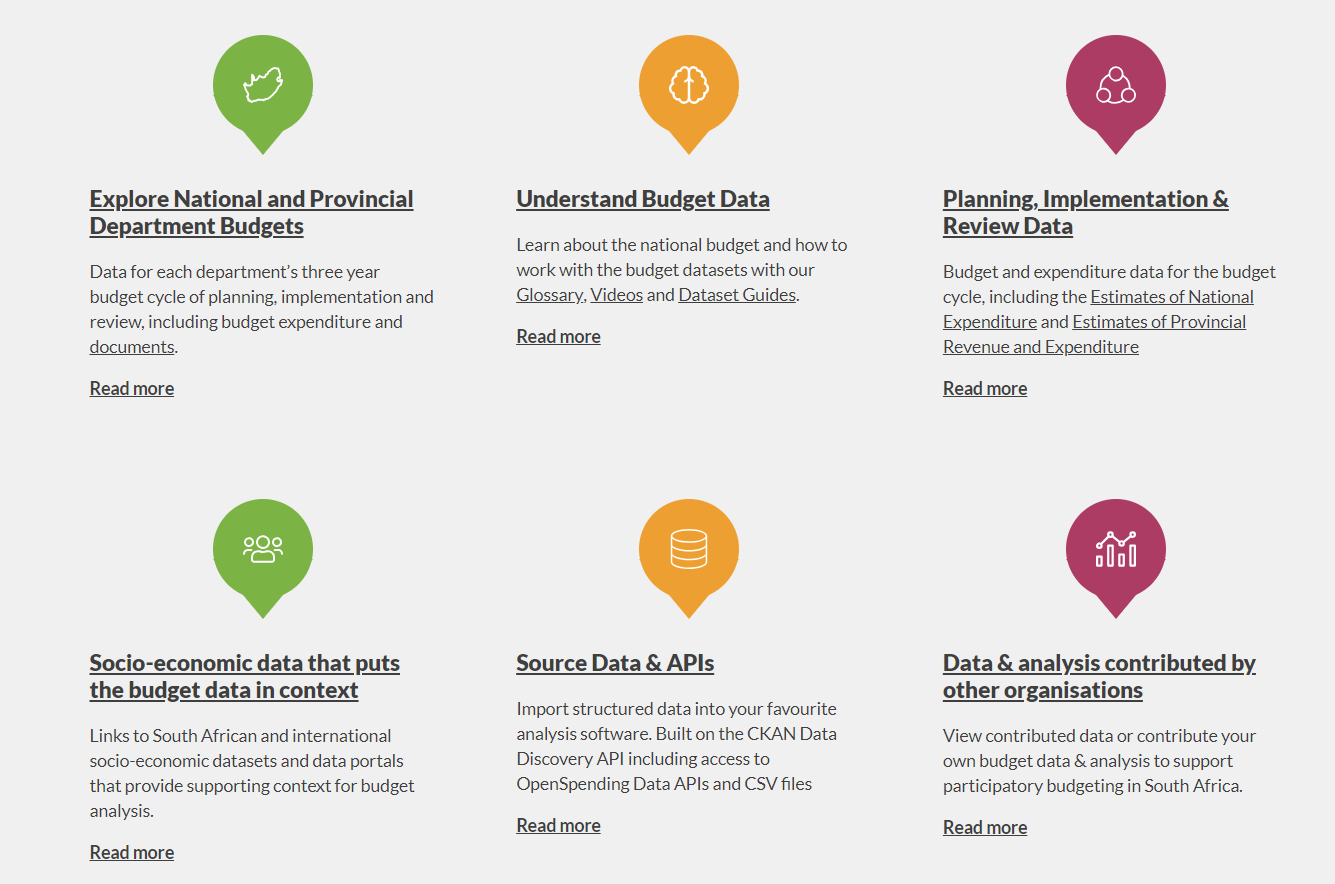 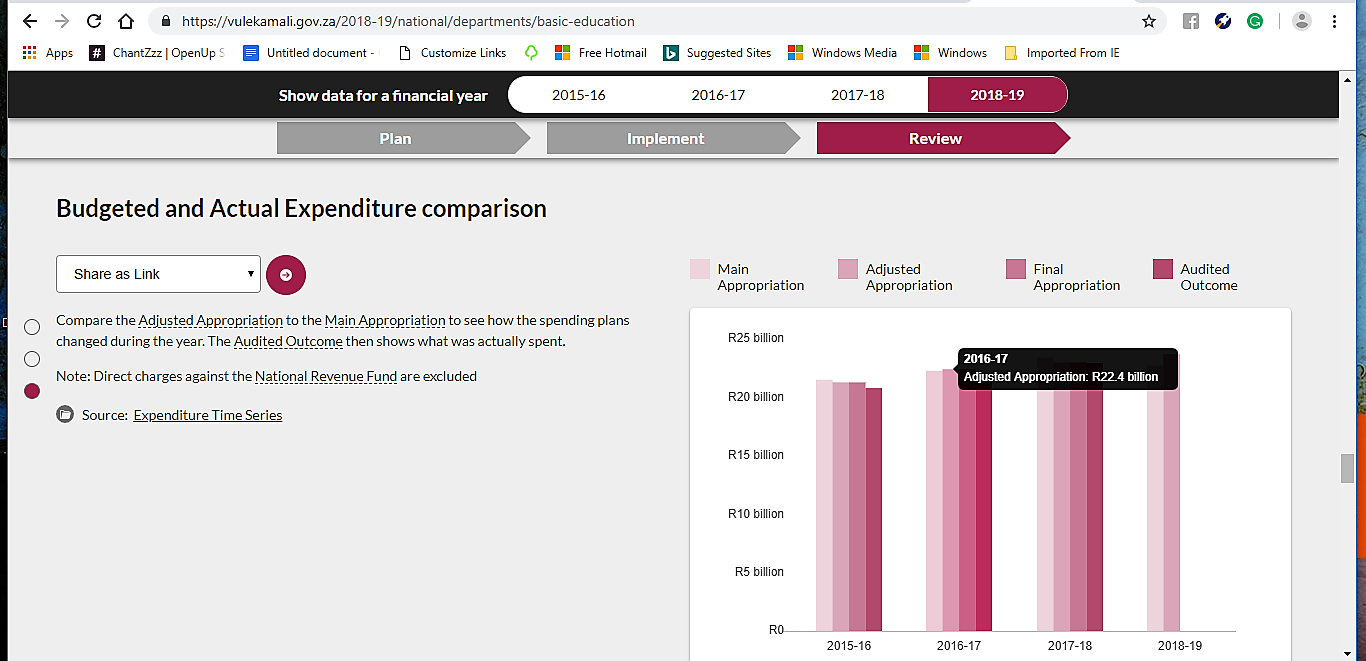 Local Governments
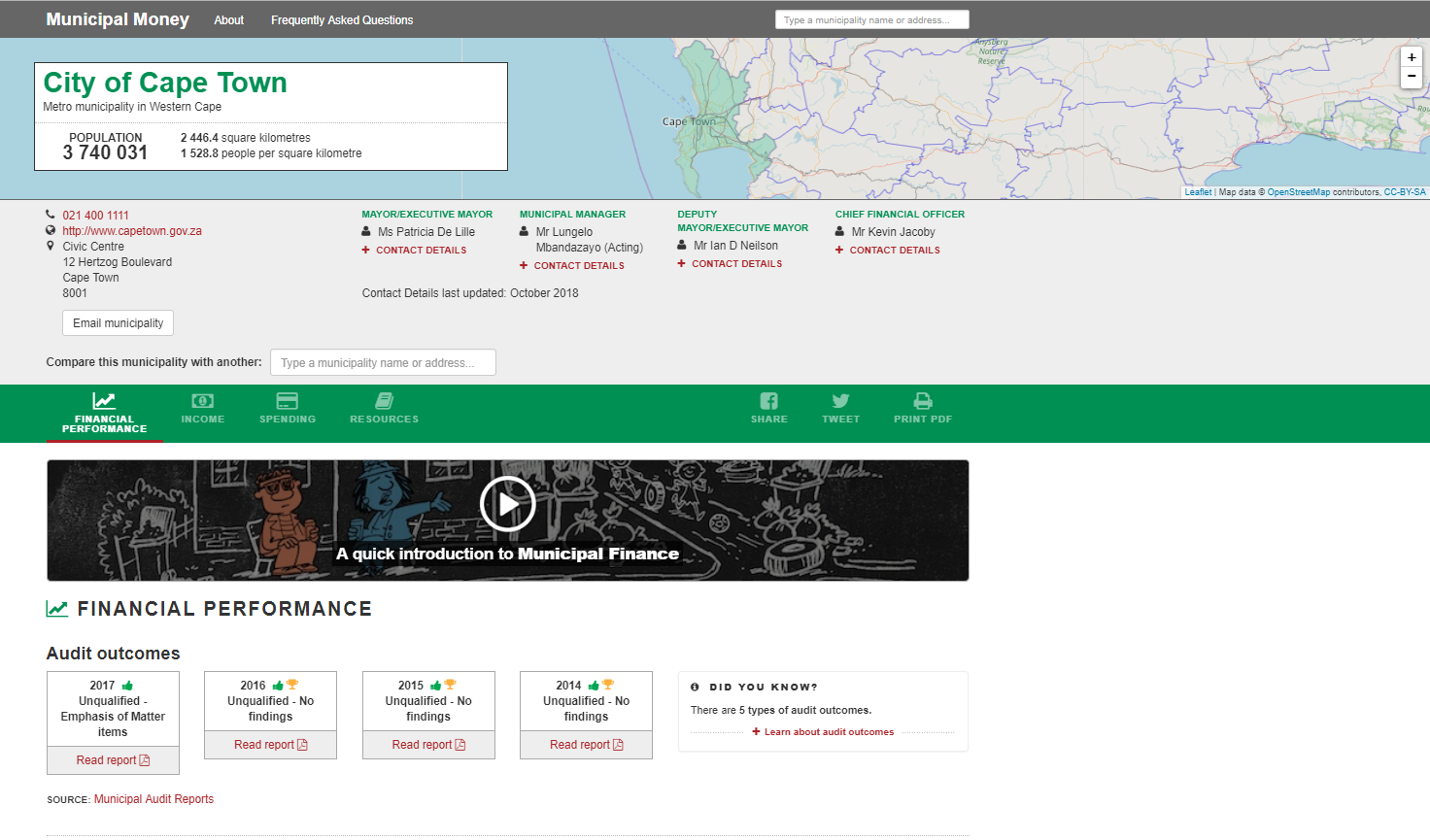 Municipal money
(South Africa)
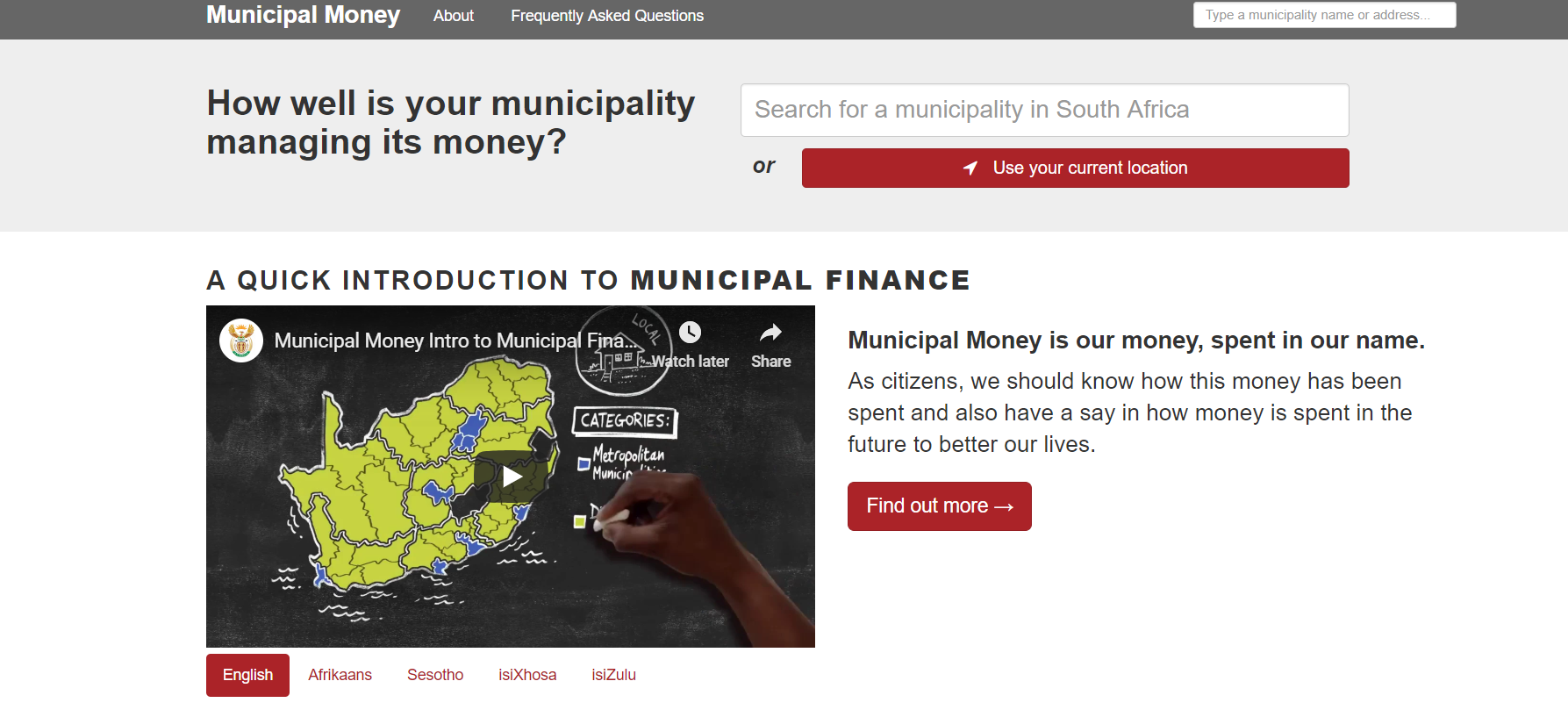 Engagement
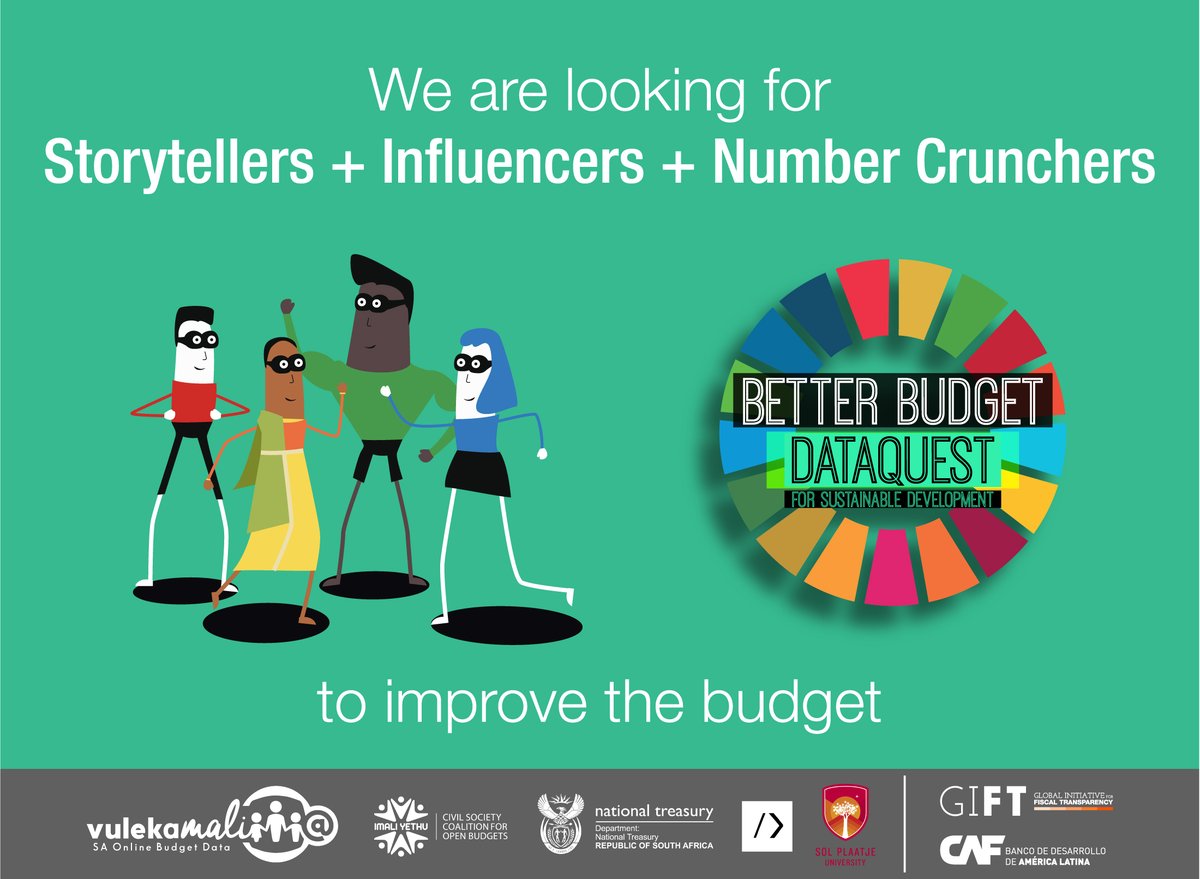 The Better Budget Dataquest
Teams of up to five individuals will explore the spending dataset and by contextualizing with other data they should come up with findings for one of the following categories: gender, inequality or environment.
Engagement
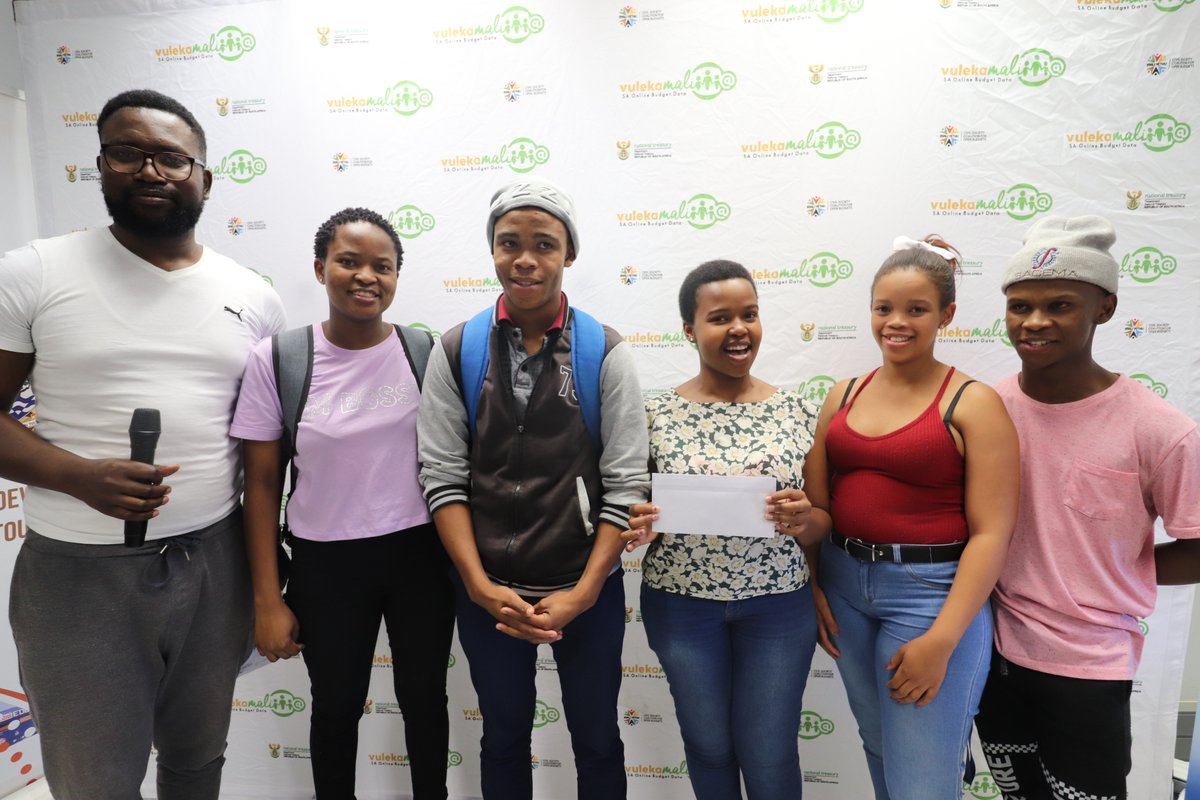 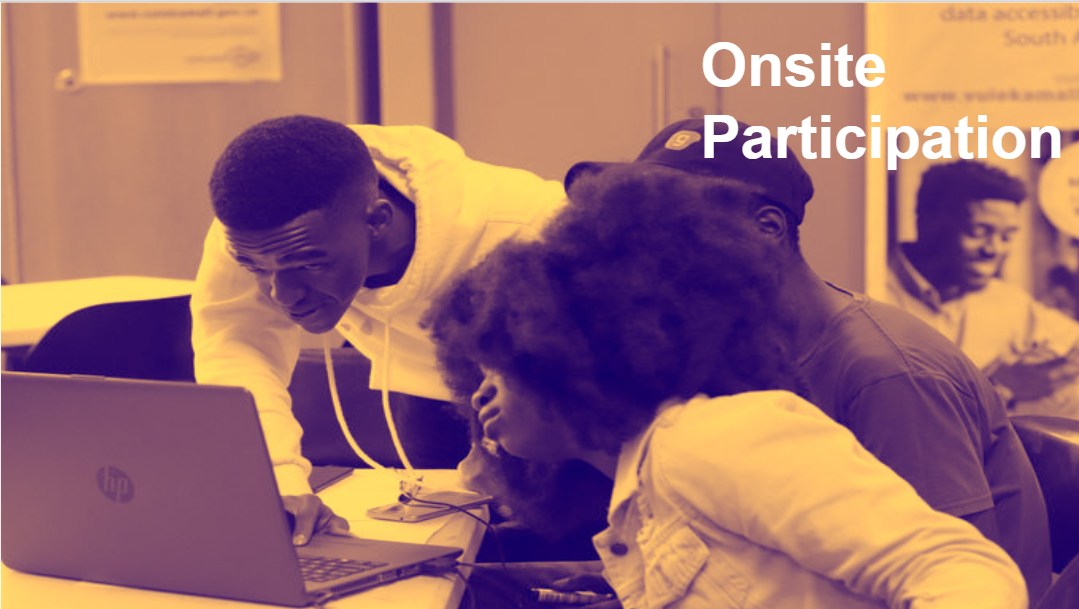 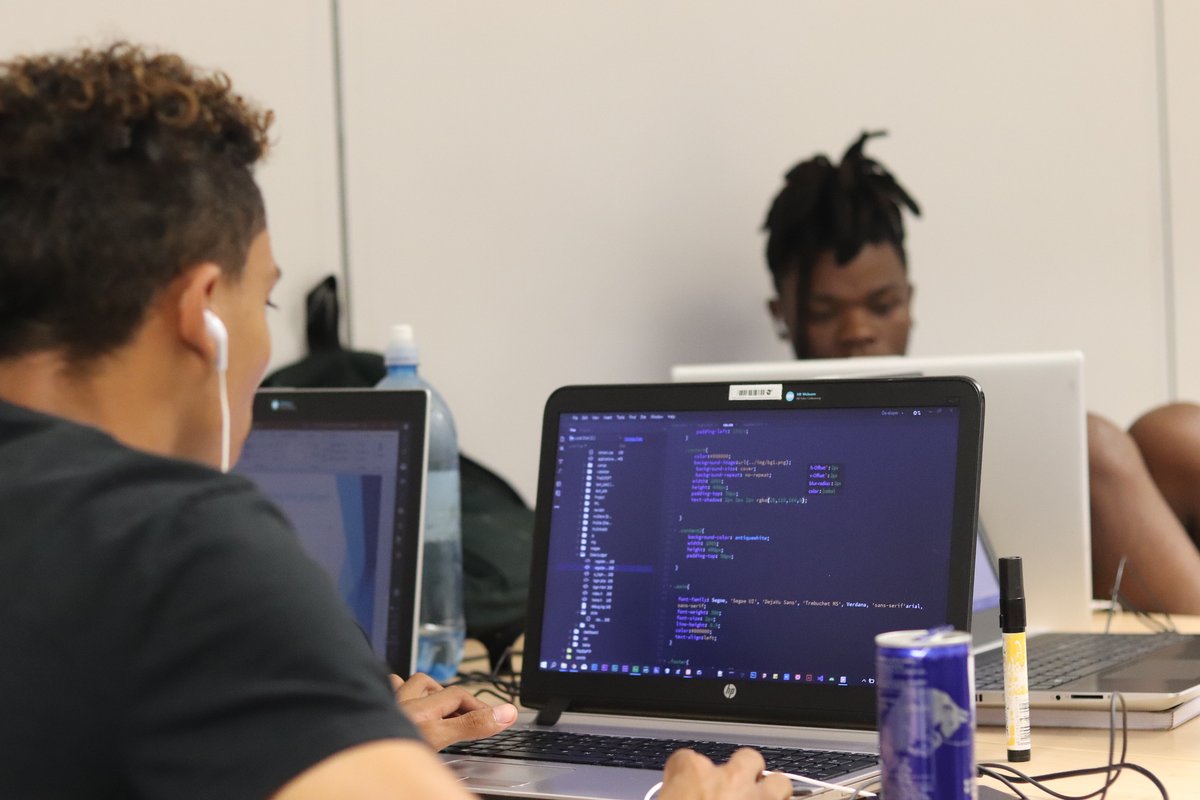 Mexico
Main contents
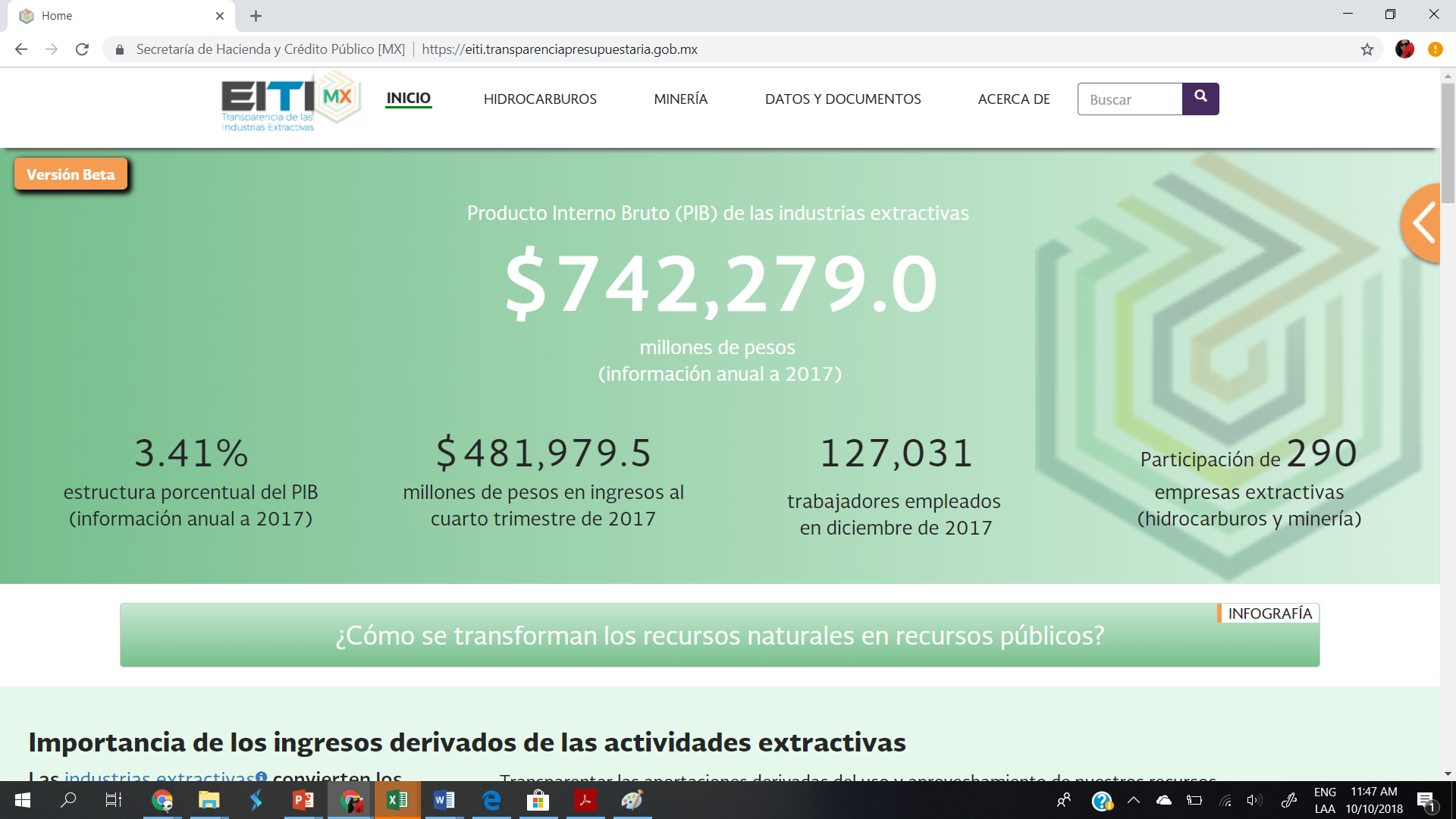 Open Spending: Budget allocations and expenditures
Open Contracting 
Extractive Industries
Performance indicators
Citizen budget (now quick guide to the budget)
Infrastructure projects
Subnational transfers
Local tax revenues
Subsidies search
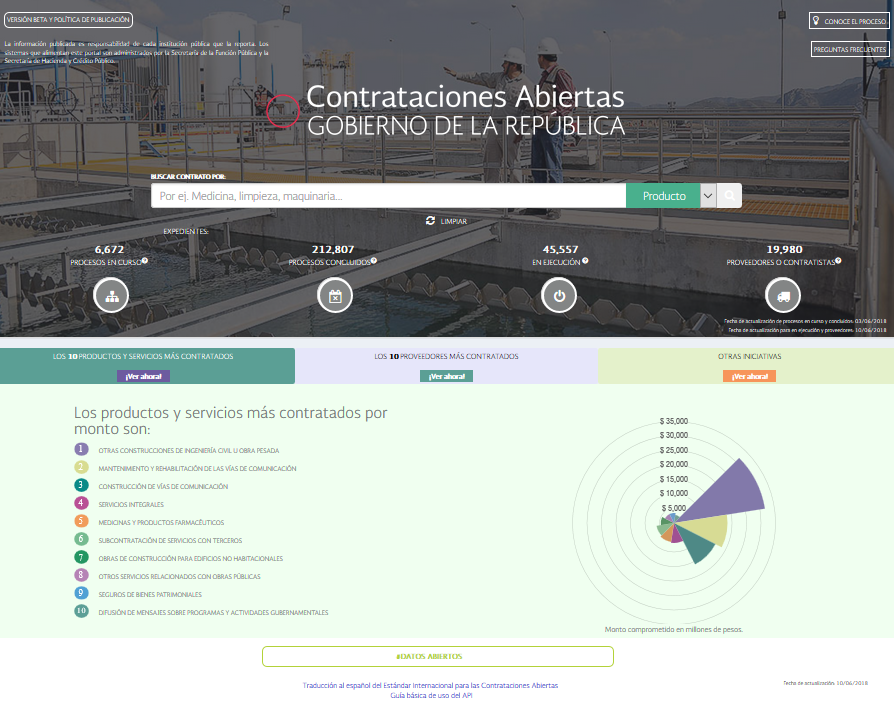 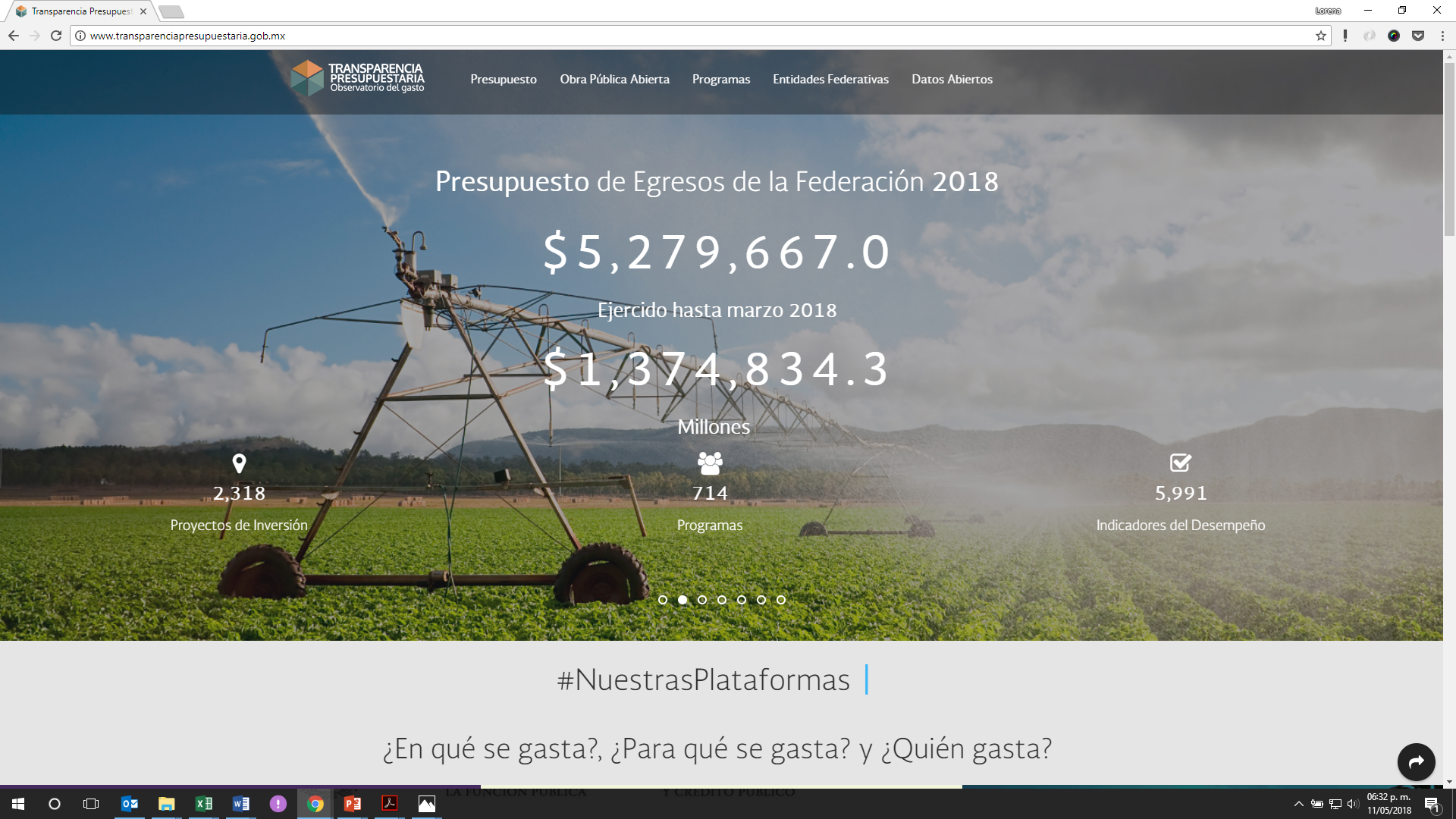 Platforms
Budget
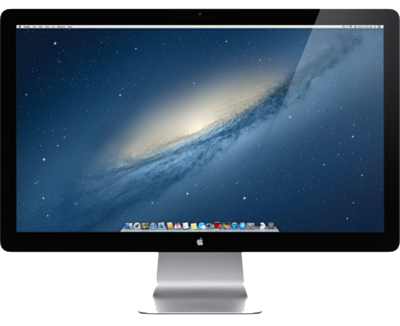 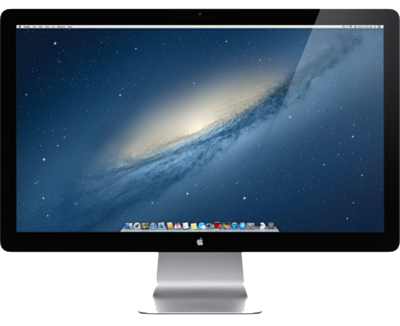 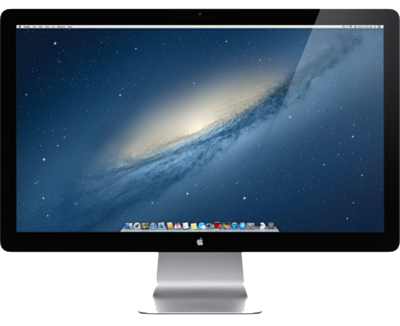 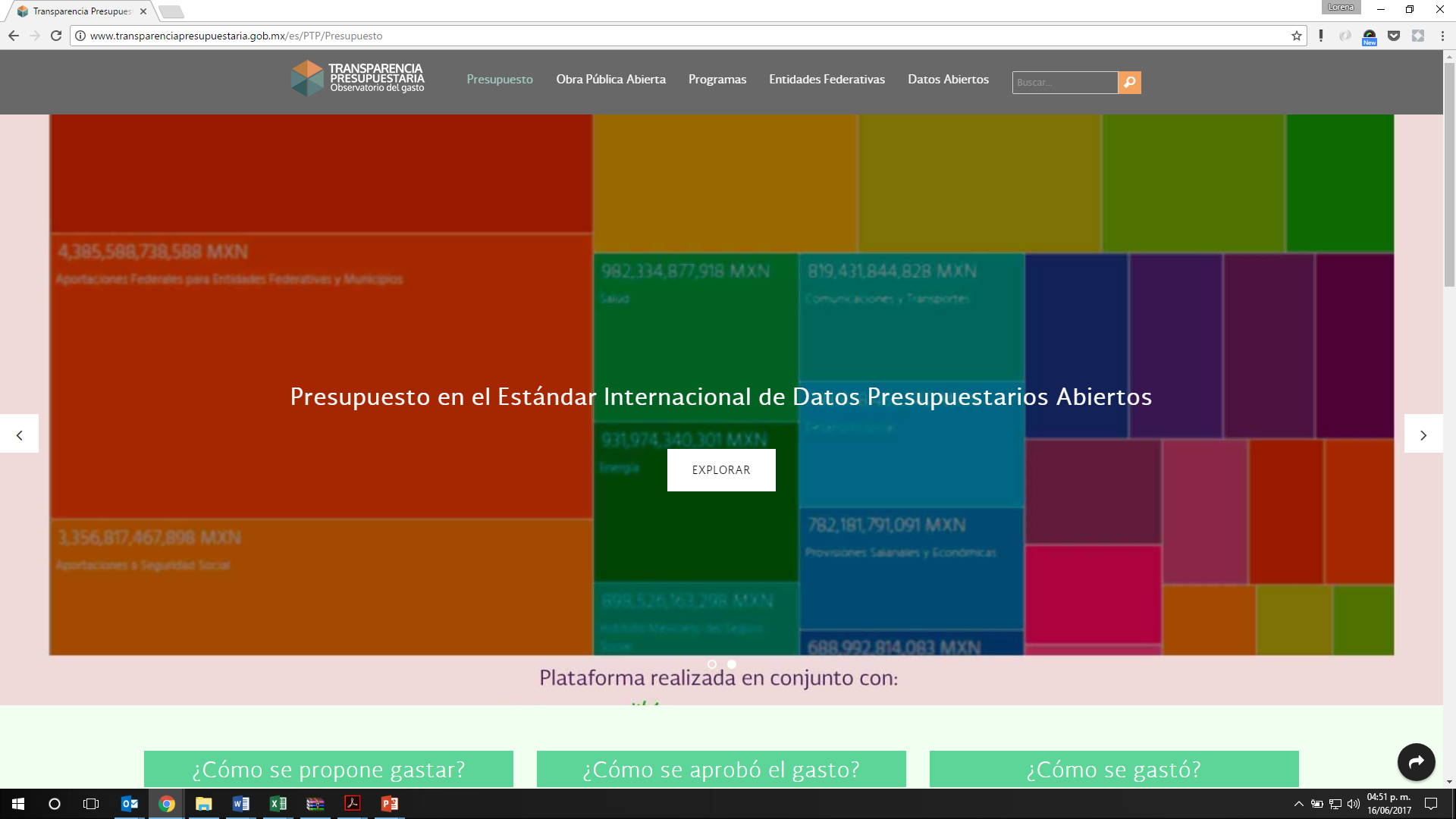 Performance Evaluation System
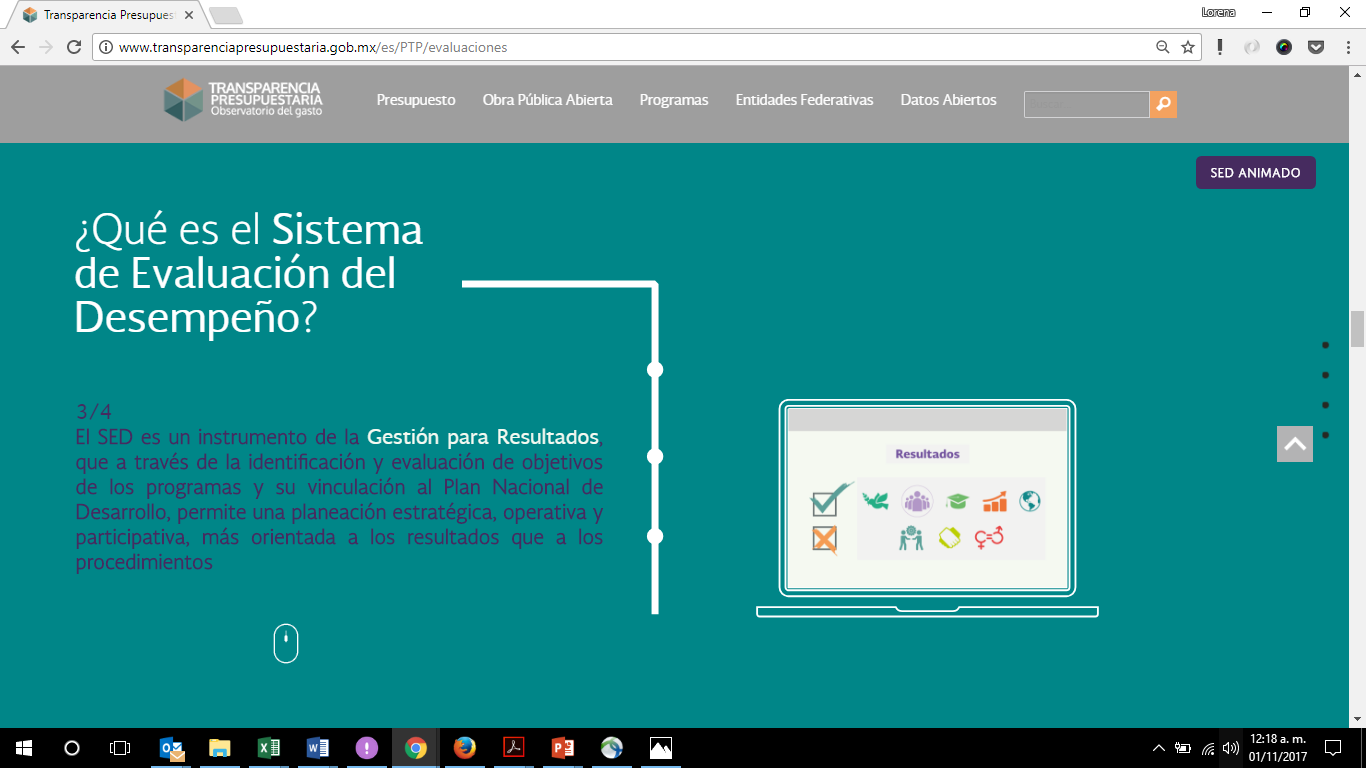 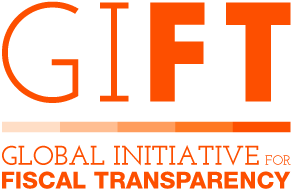 Programs
Public investments
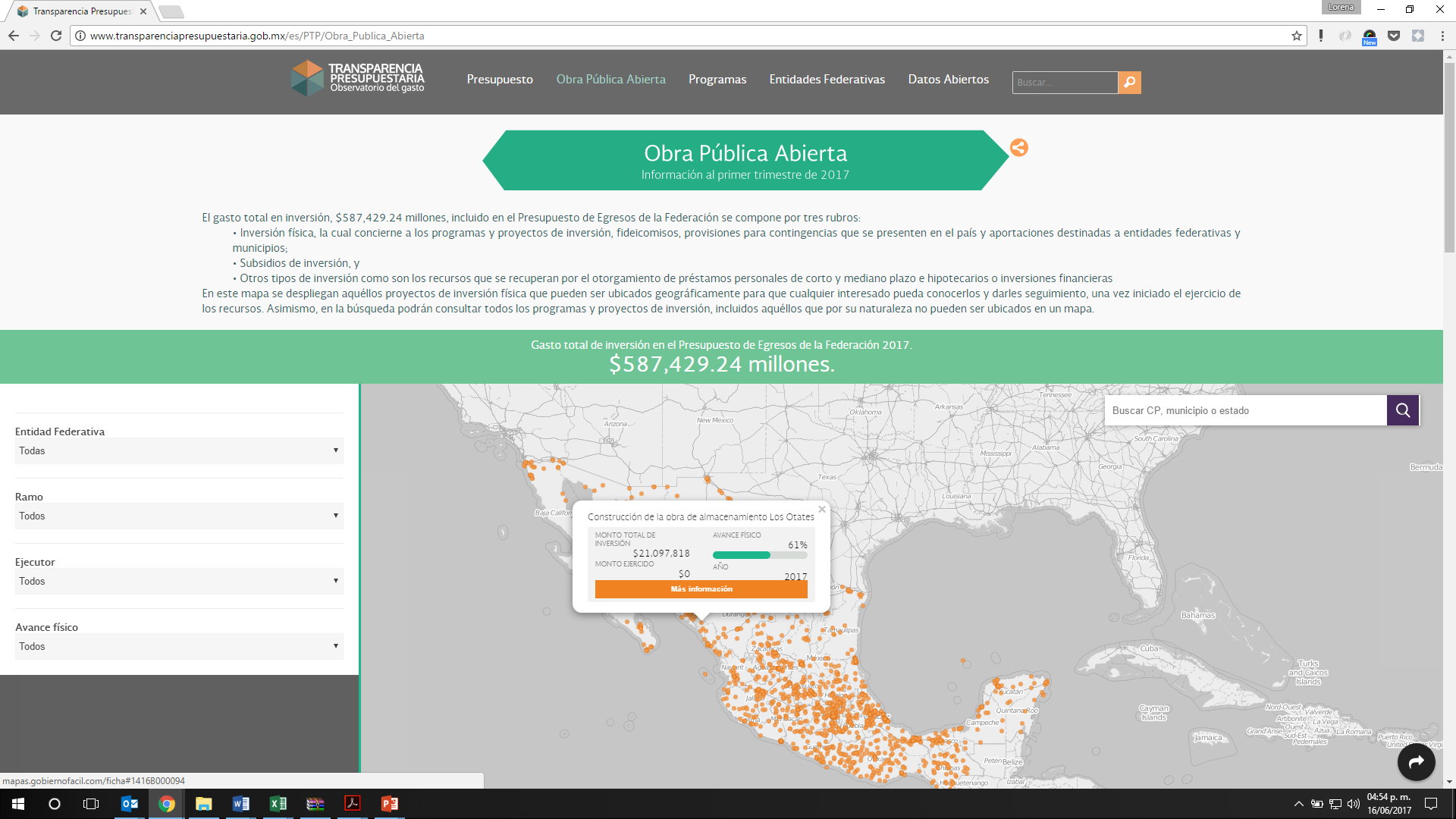 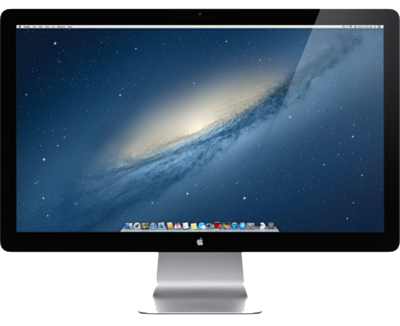 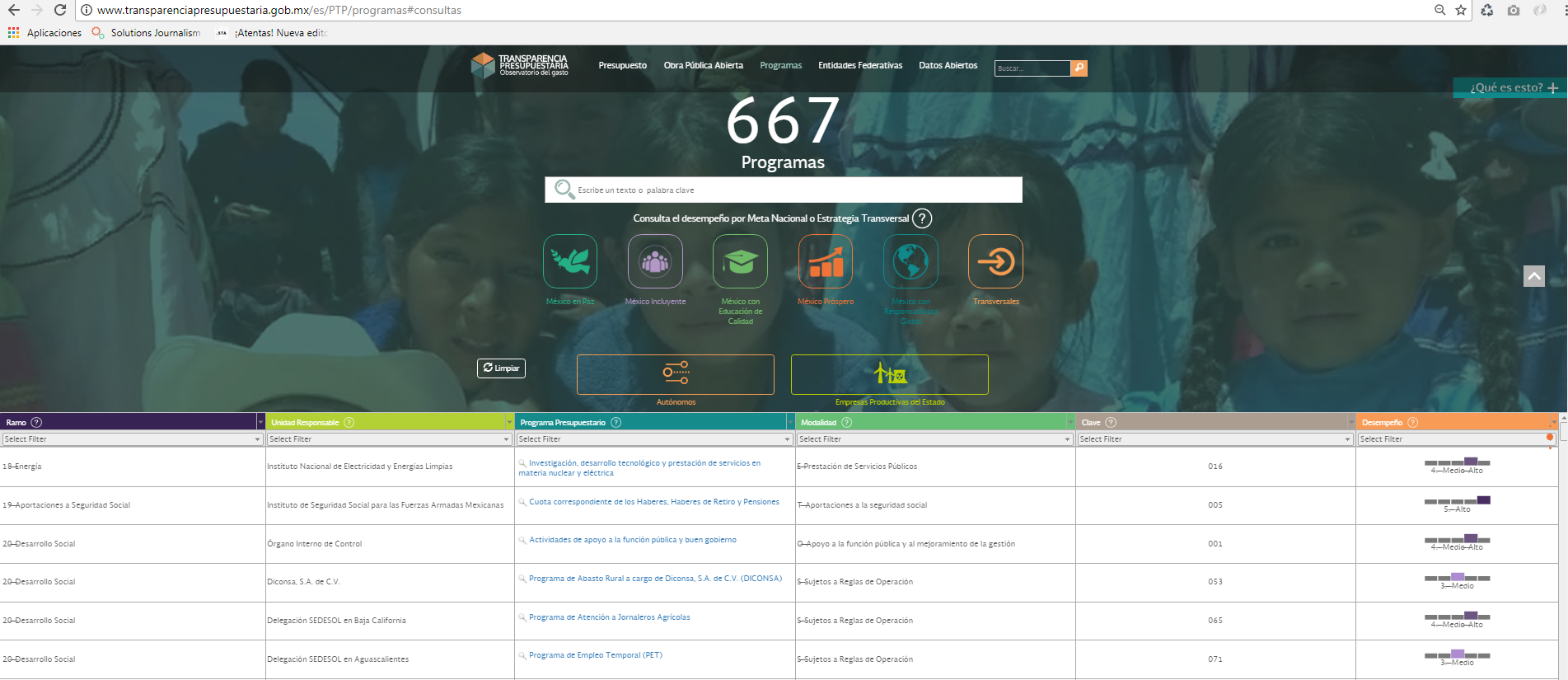 Transfers to subnational governmets
National Development Plan
Education infrastructure
Open Contracting
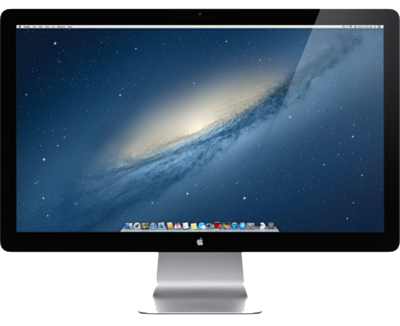 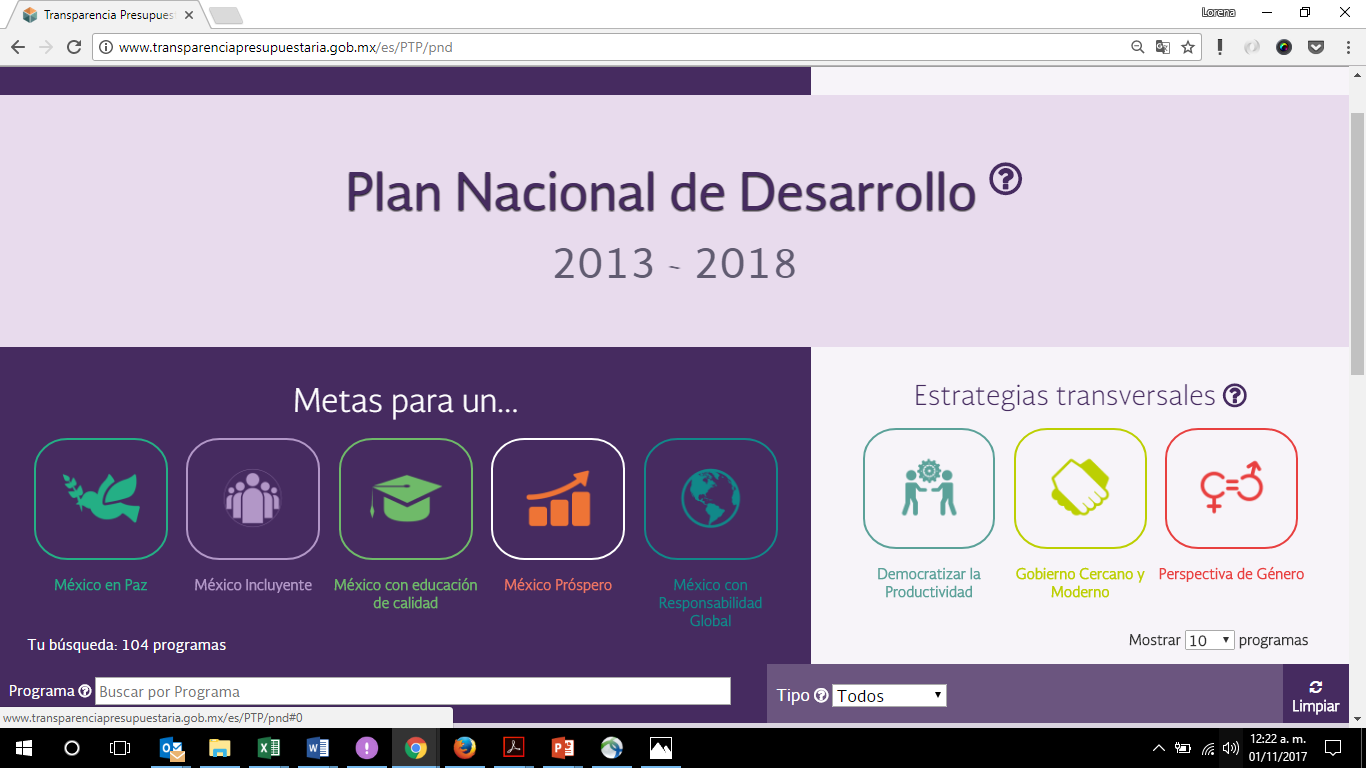 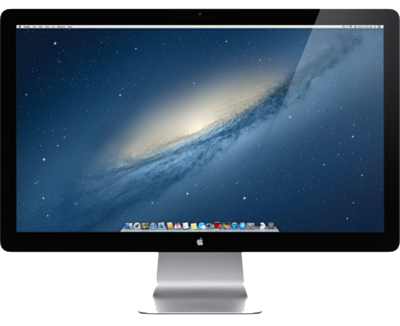 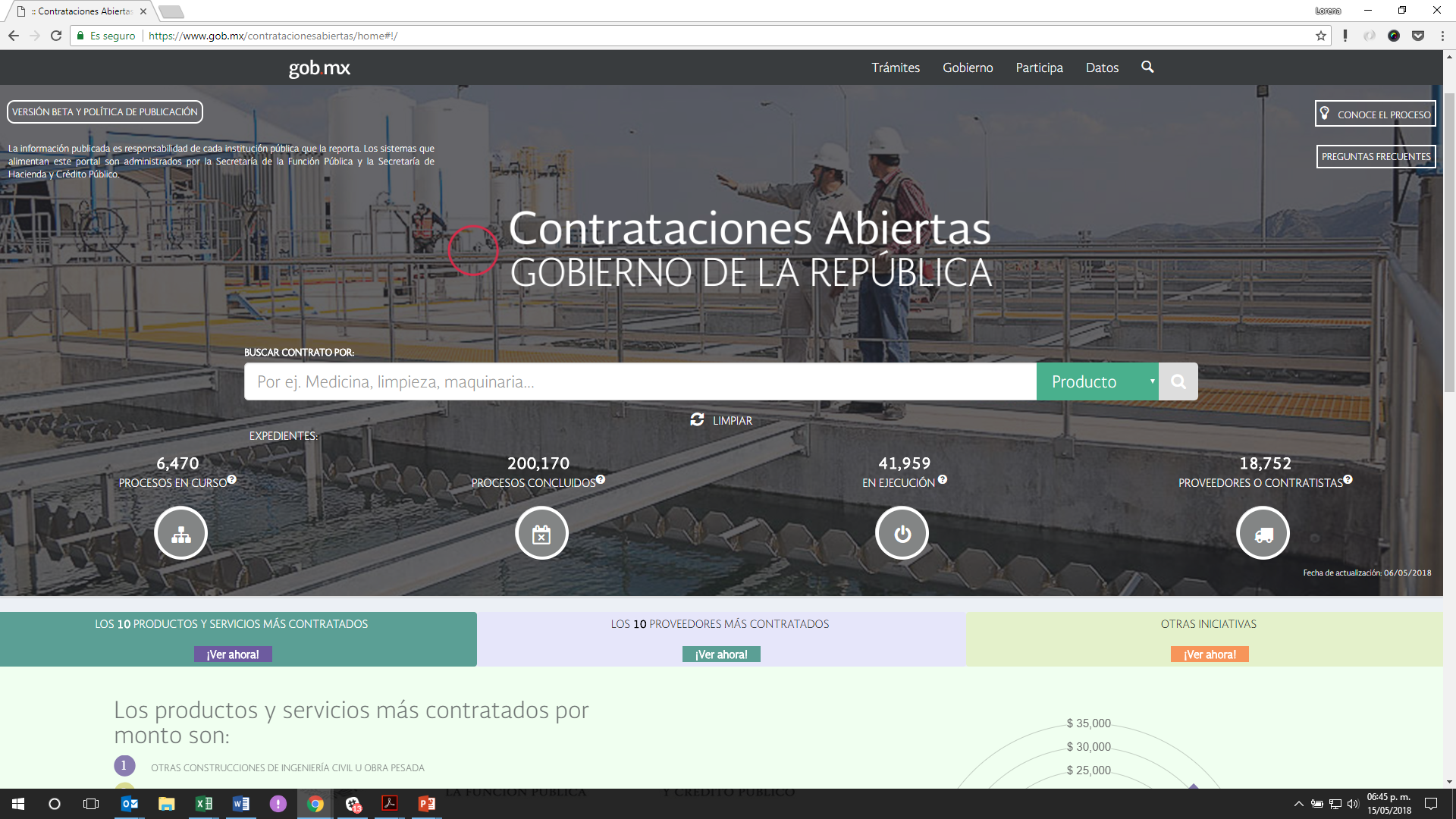 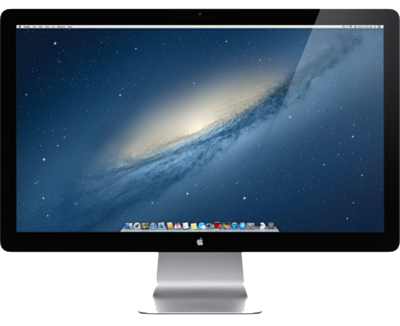 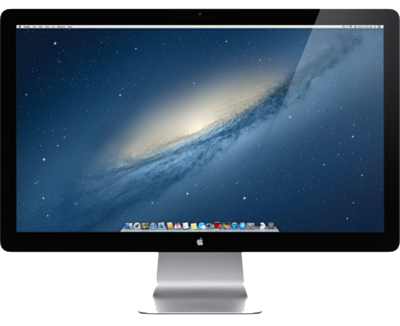 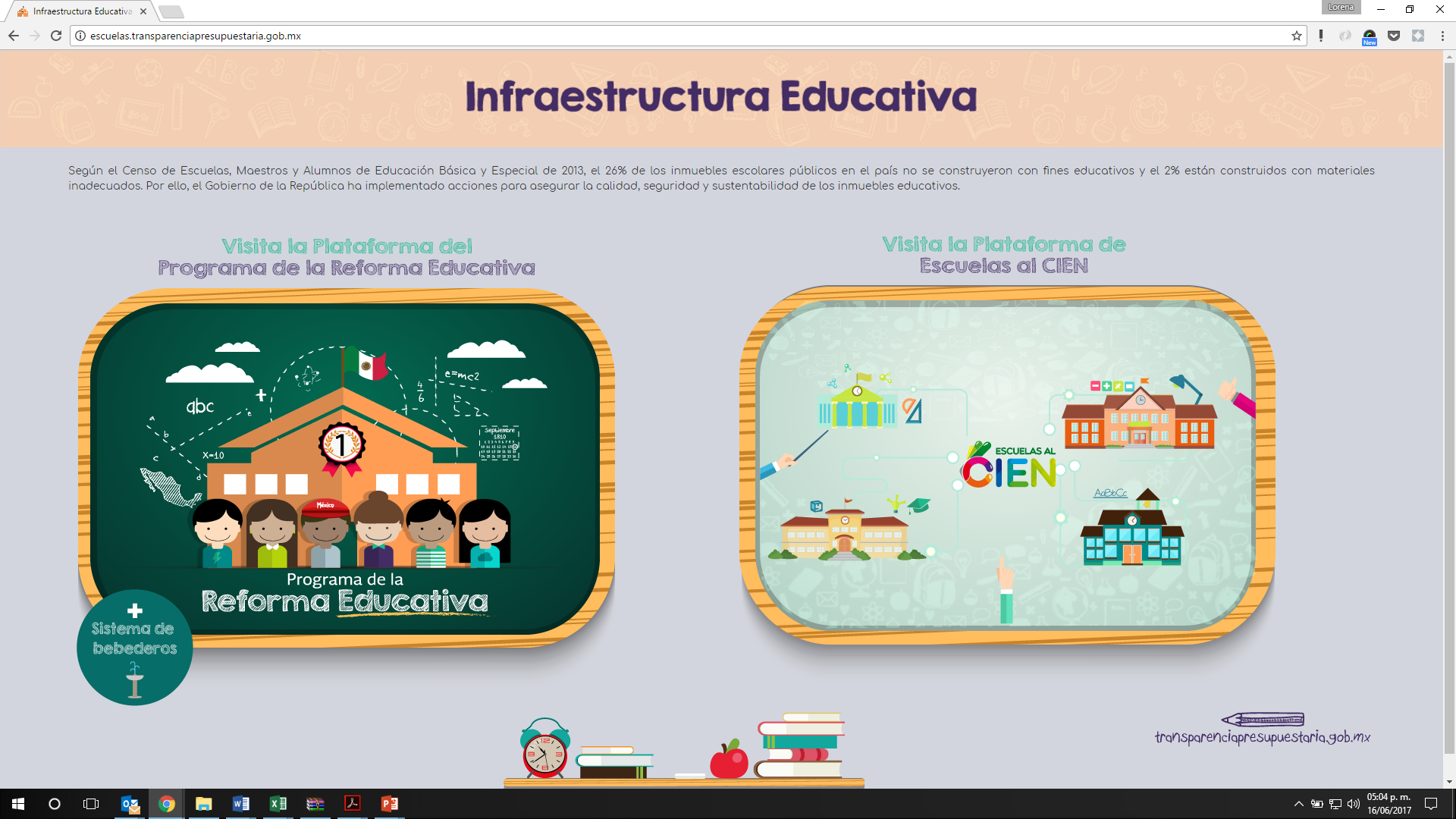 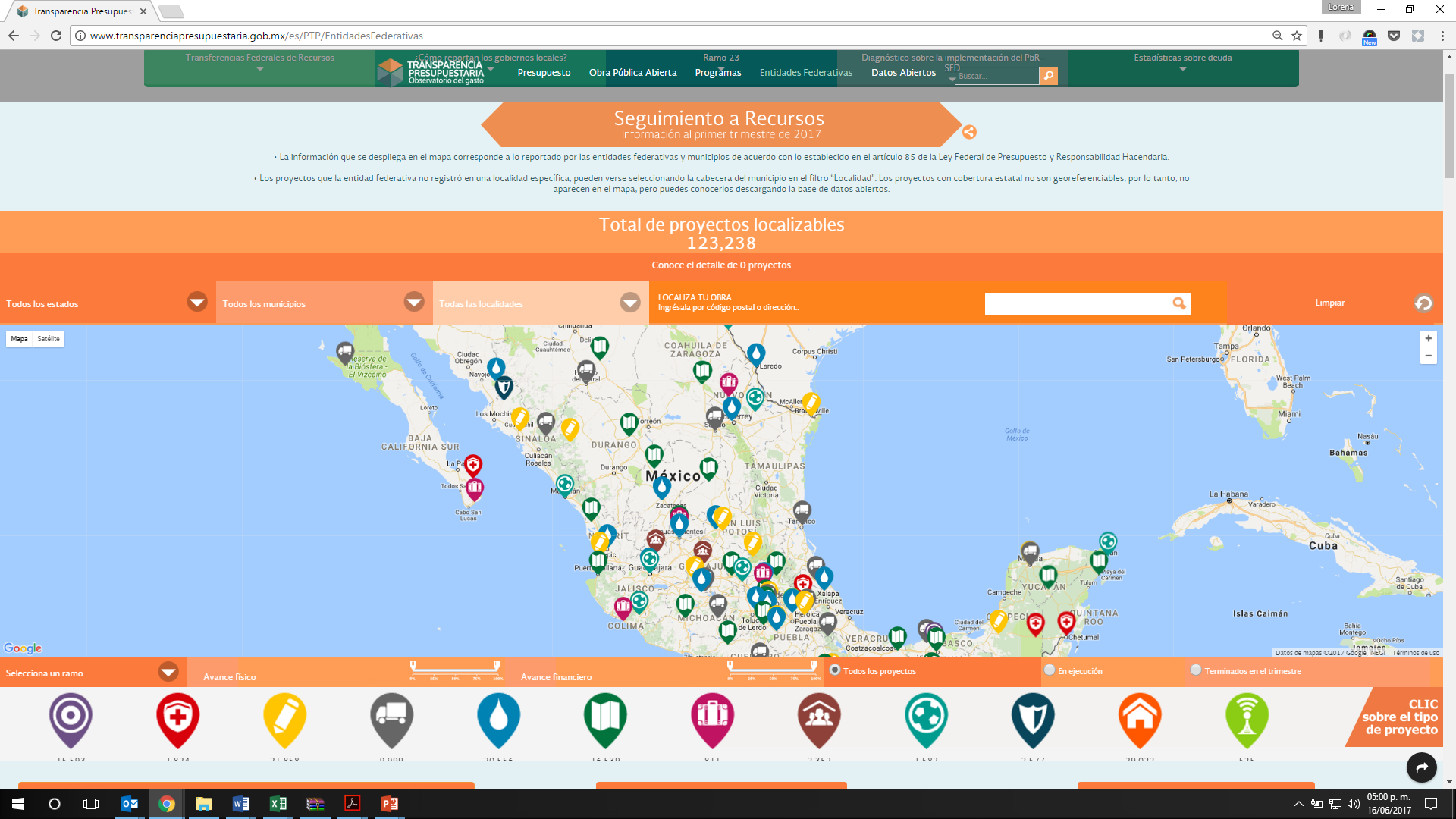 Platforms
Local tax revenue
Find your subsidy
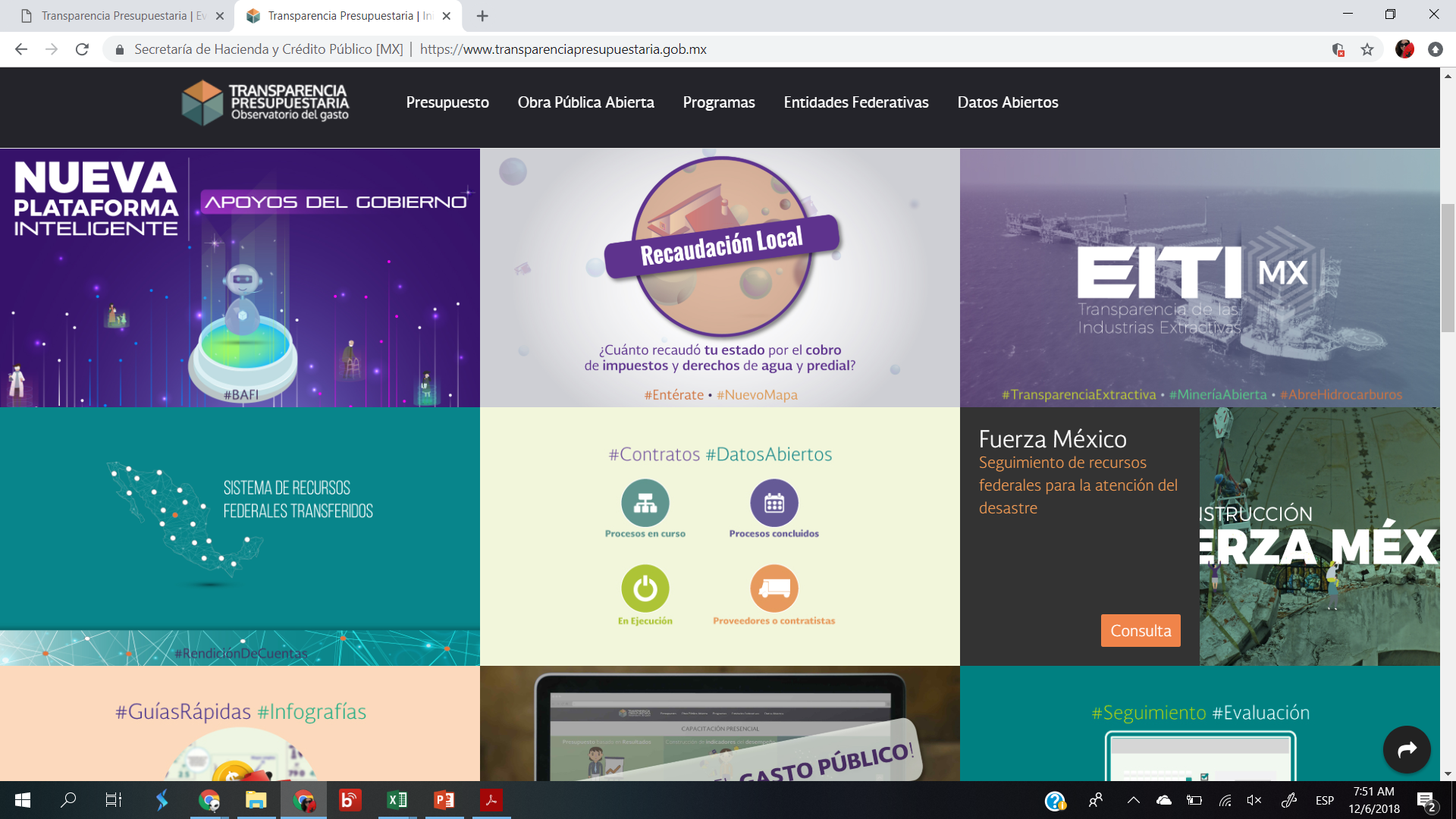 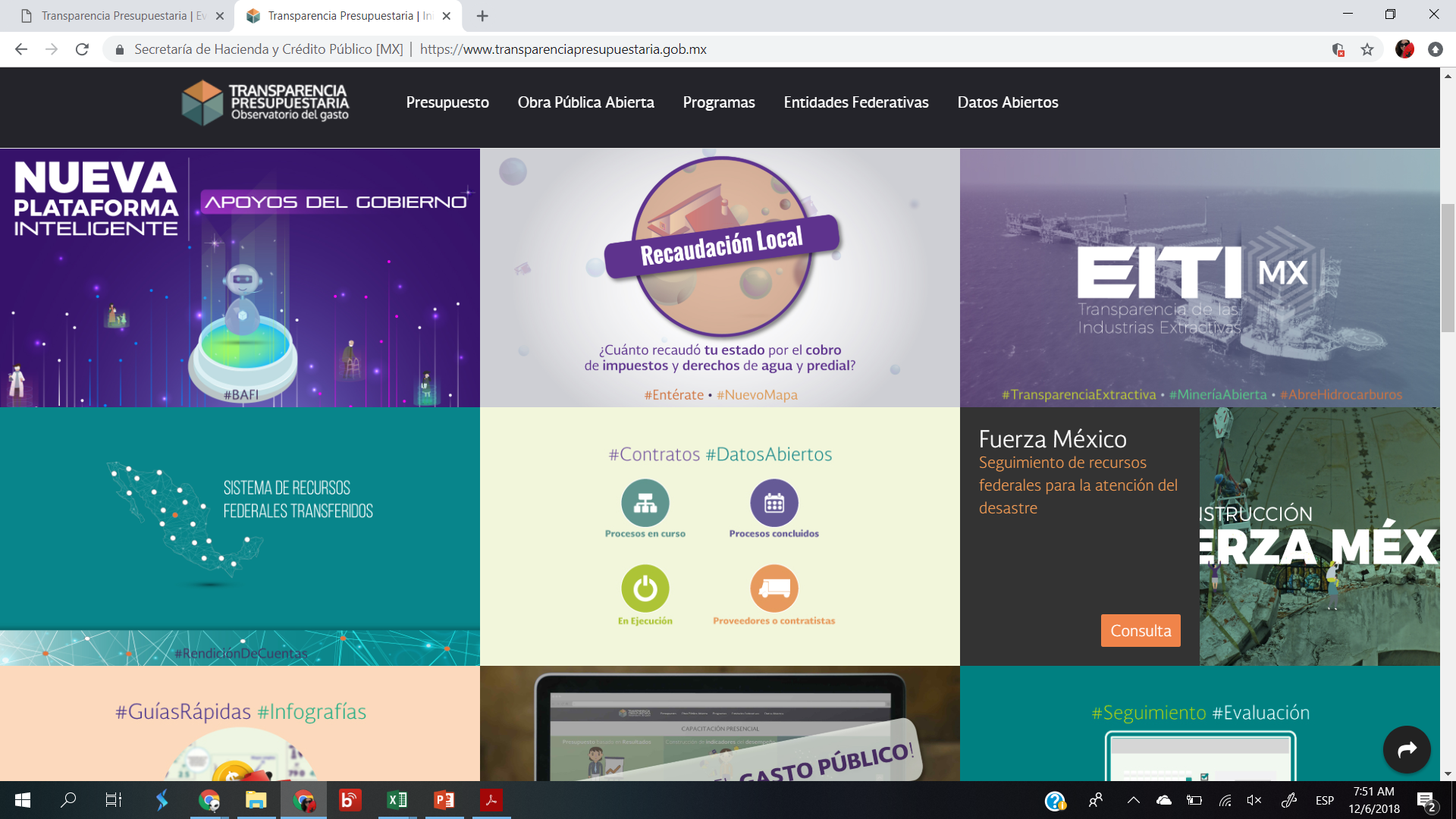 Emergency relief funds
Extractive industries
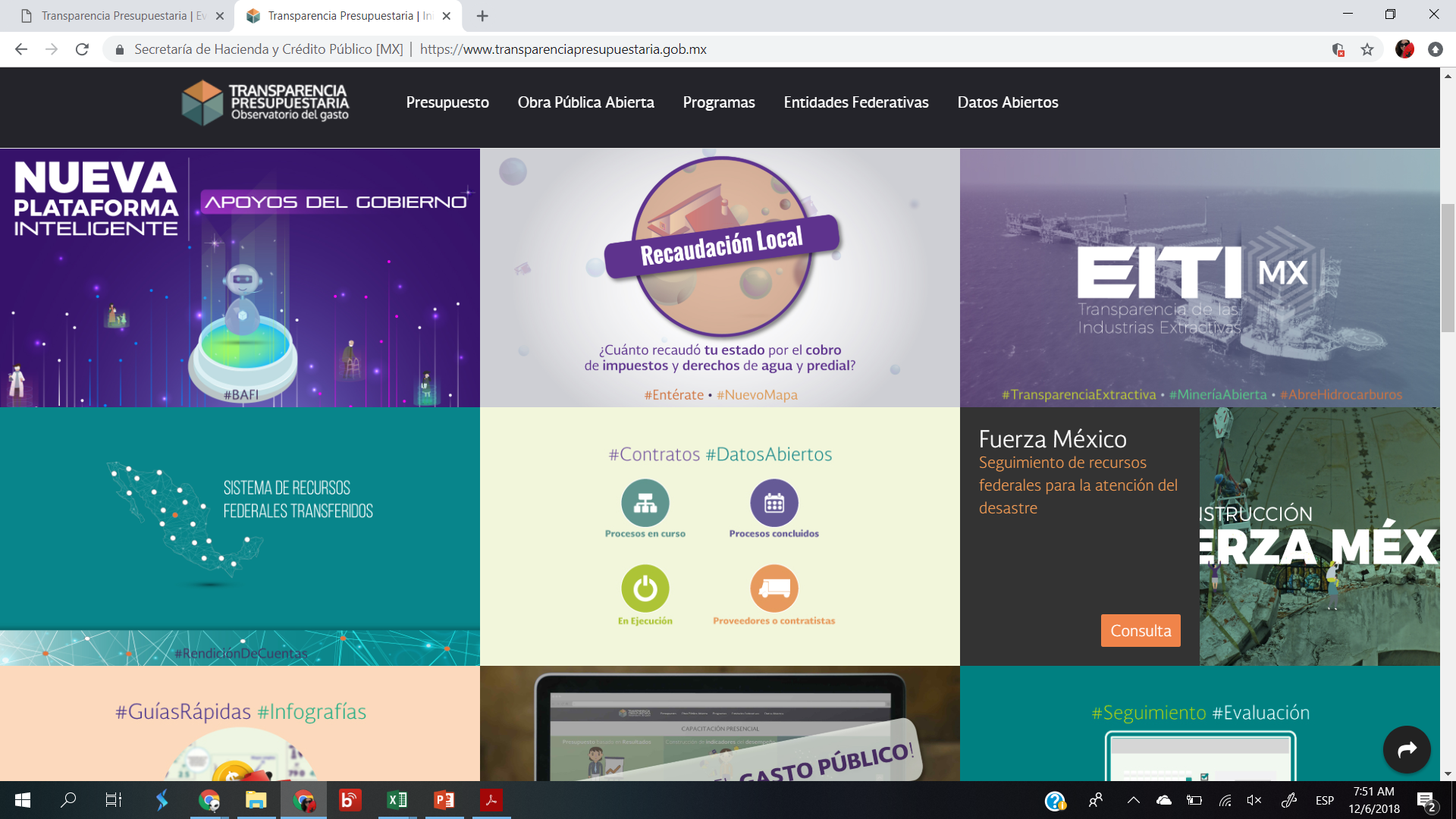 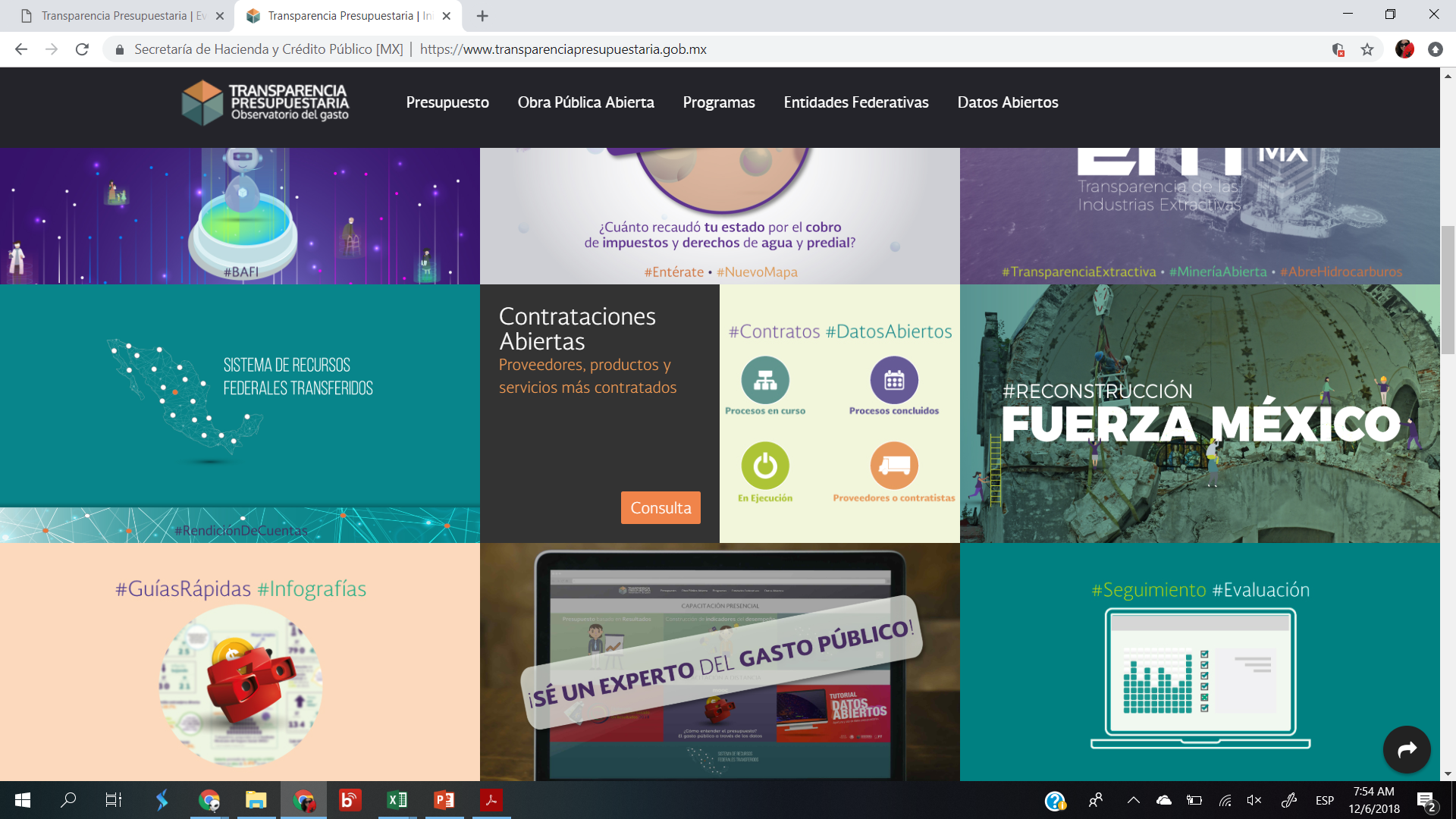 Change in the Communication of Citizen Budgets
Today
Traditional
Less text, more information
Too aggregated
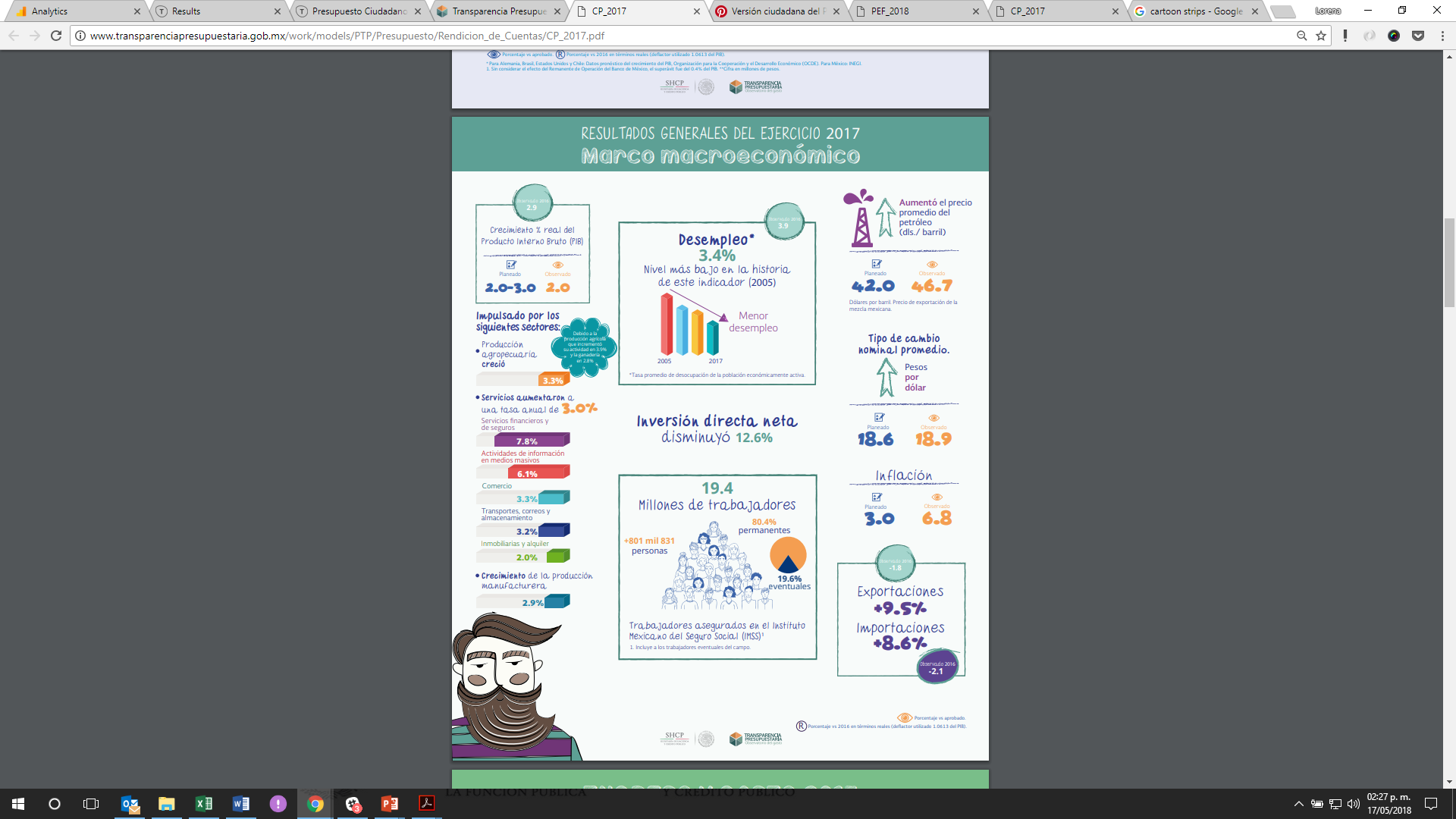 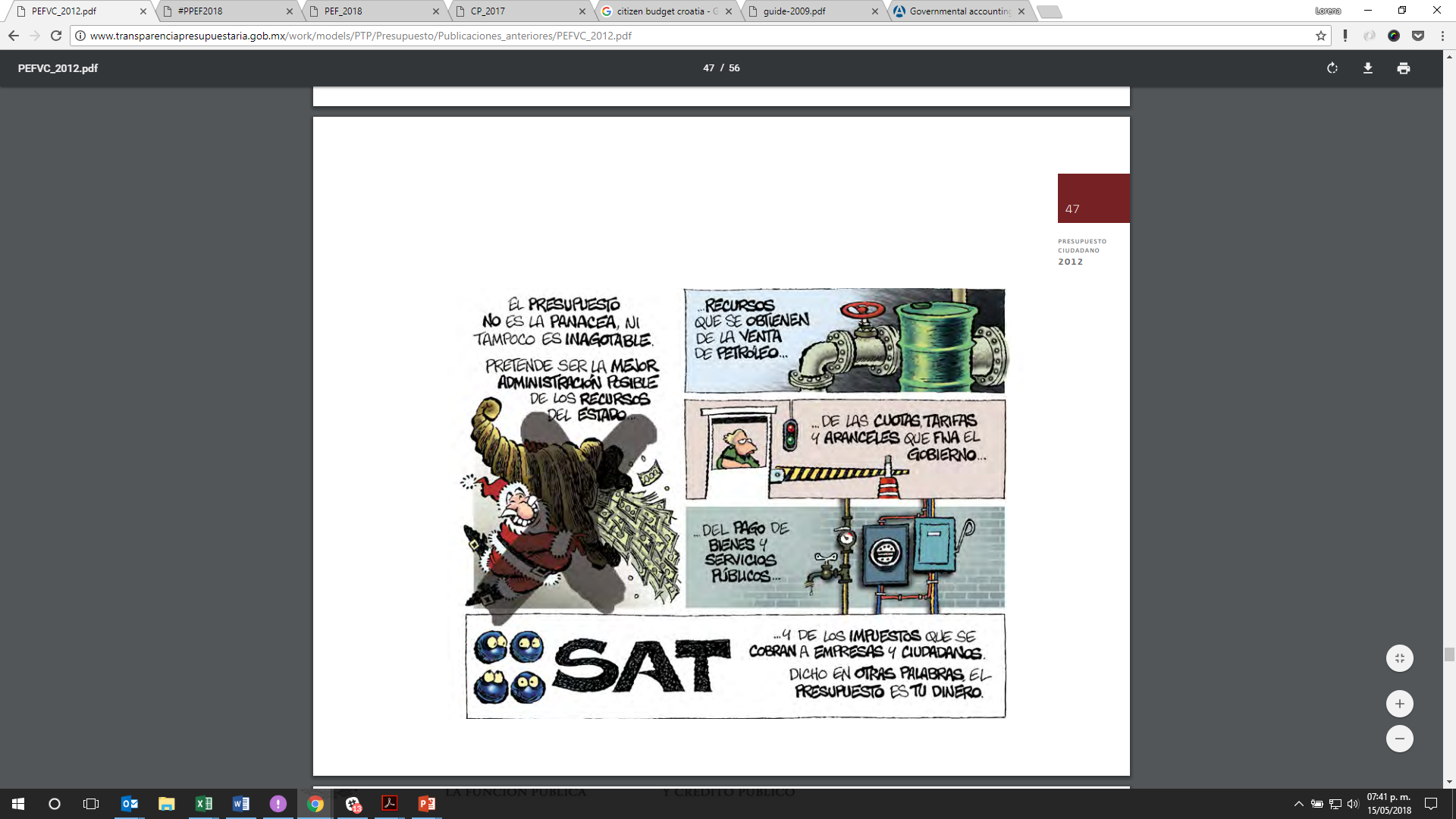 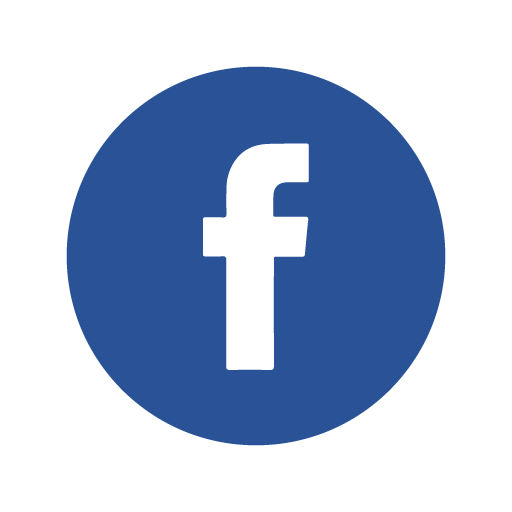 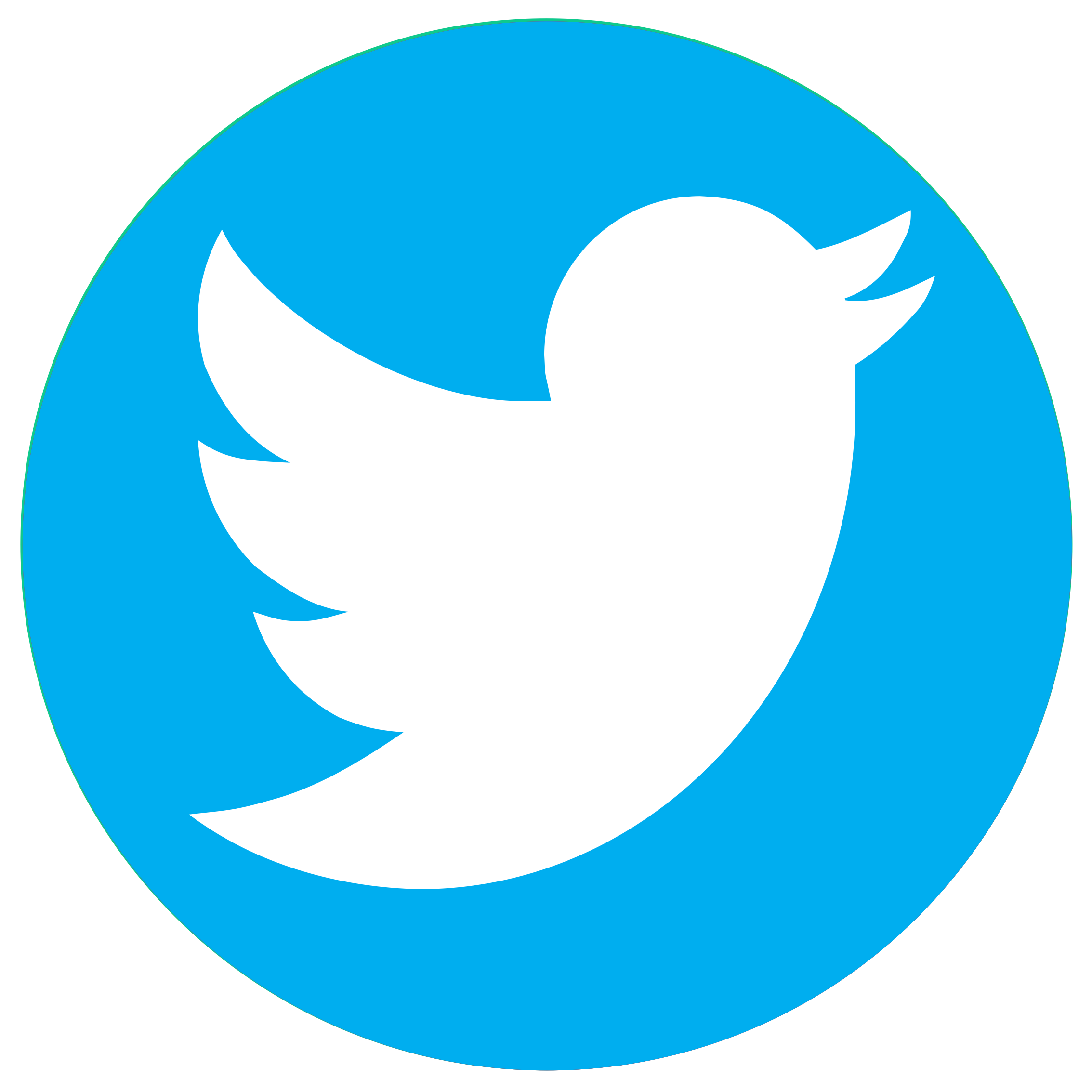 Too institutional
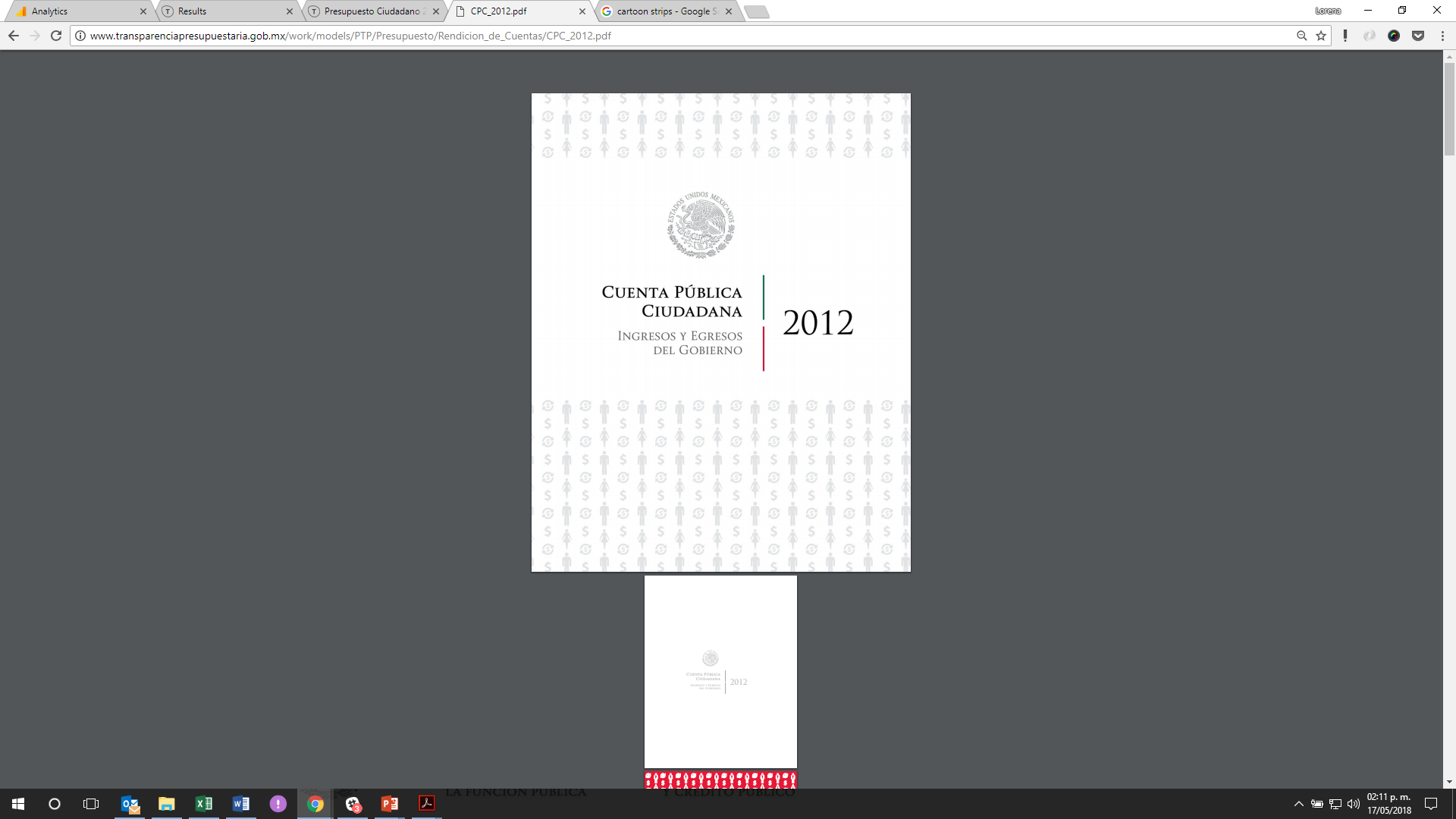 Timeliness
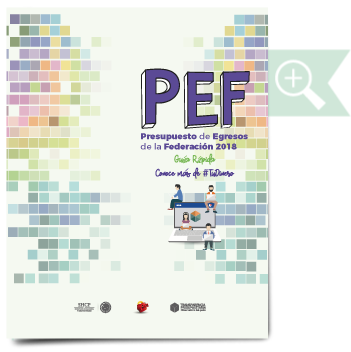 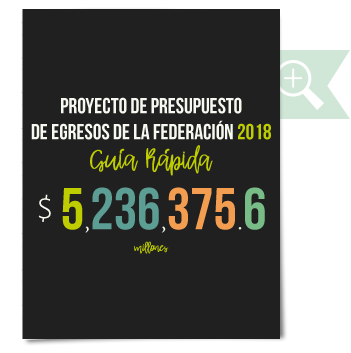 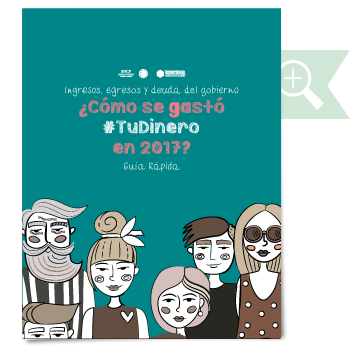 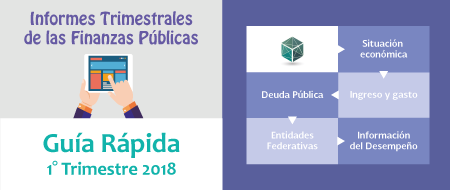 Engagement through Public Investment Data
Deep collaboration
Gov-Civil Society
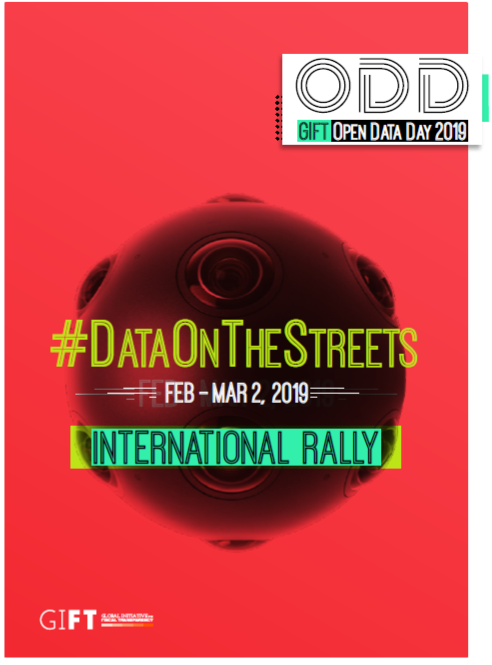 From Transparency to Participation
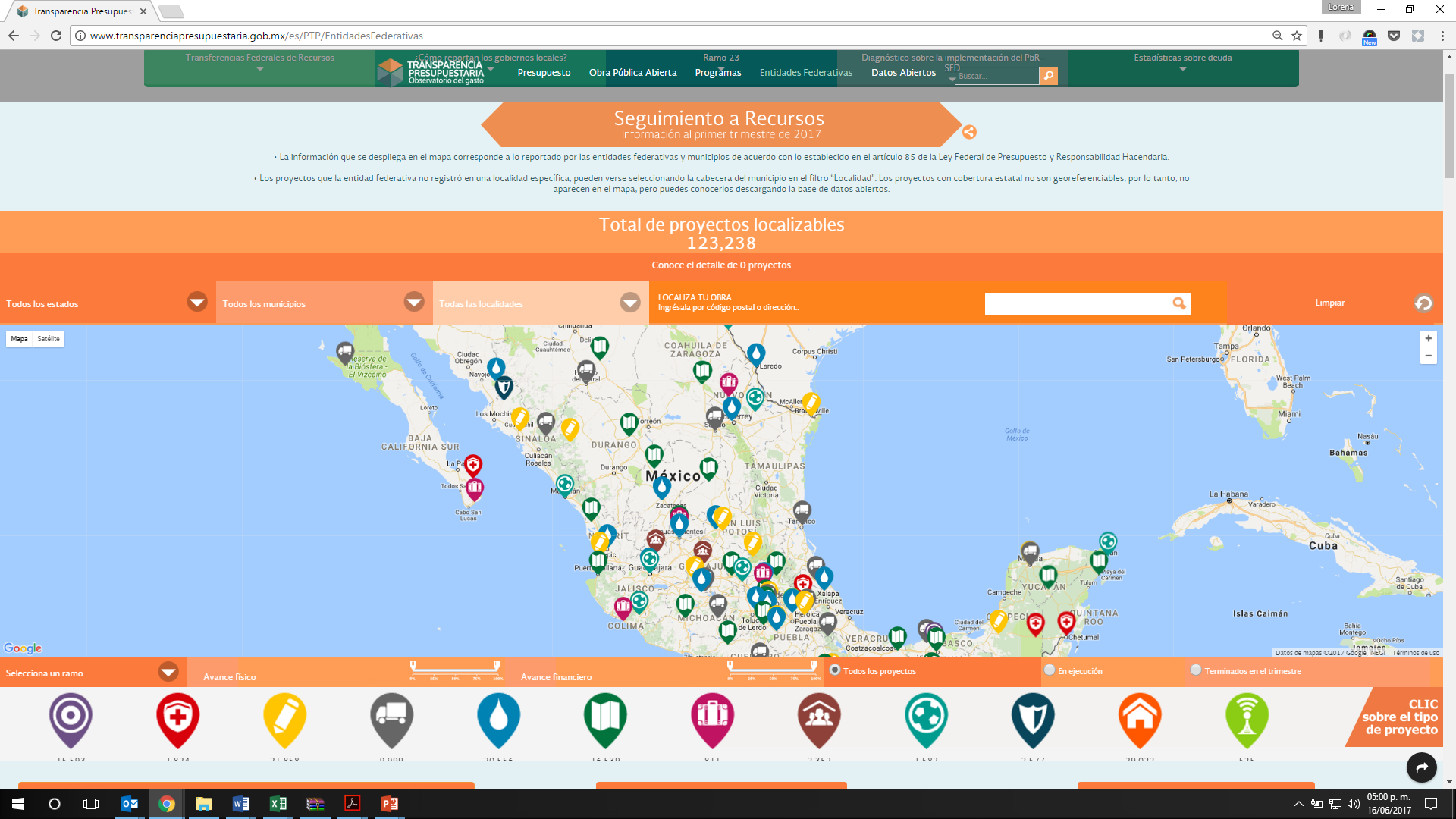 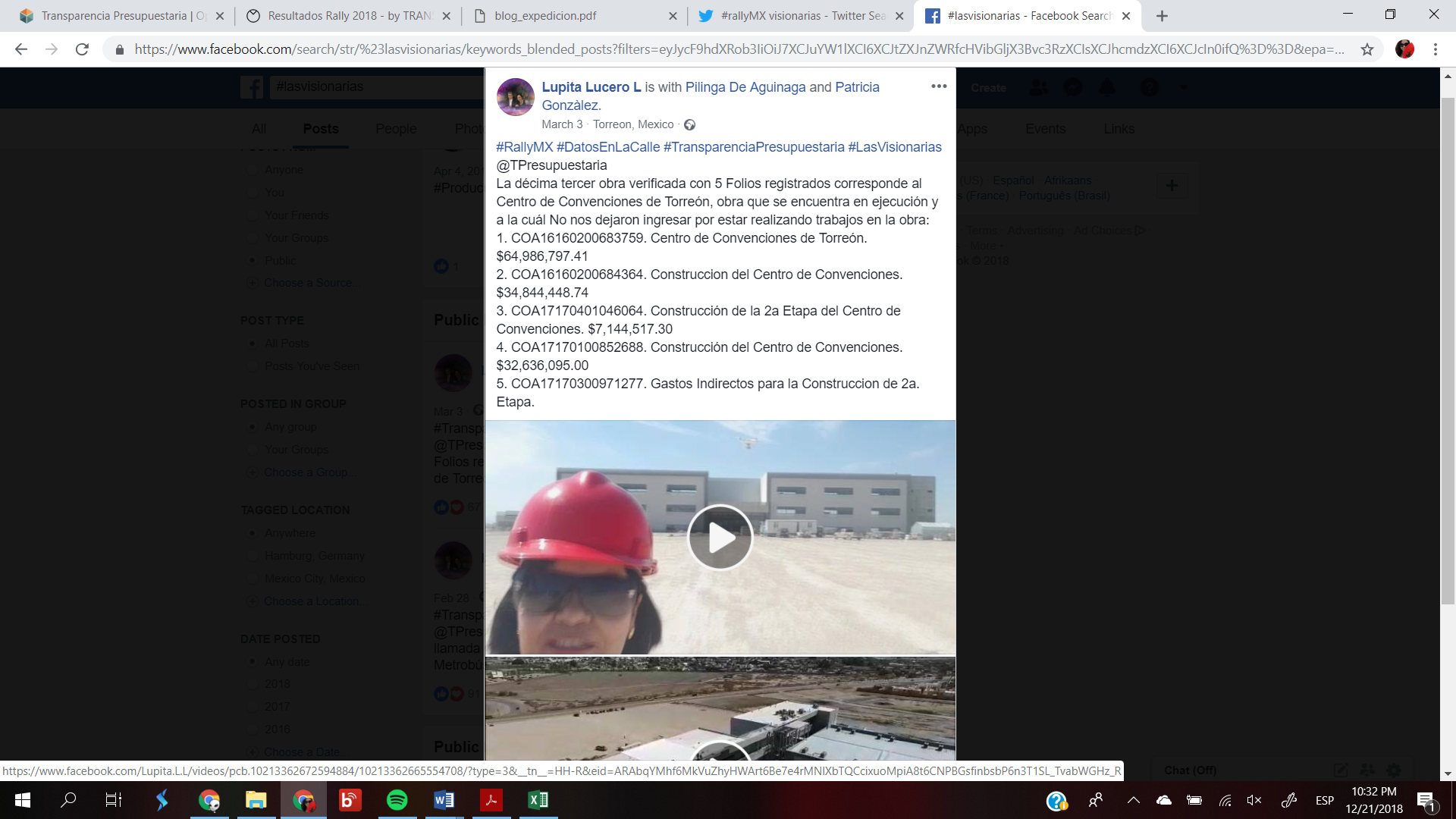 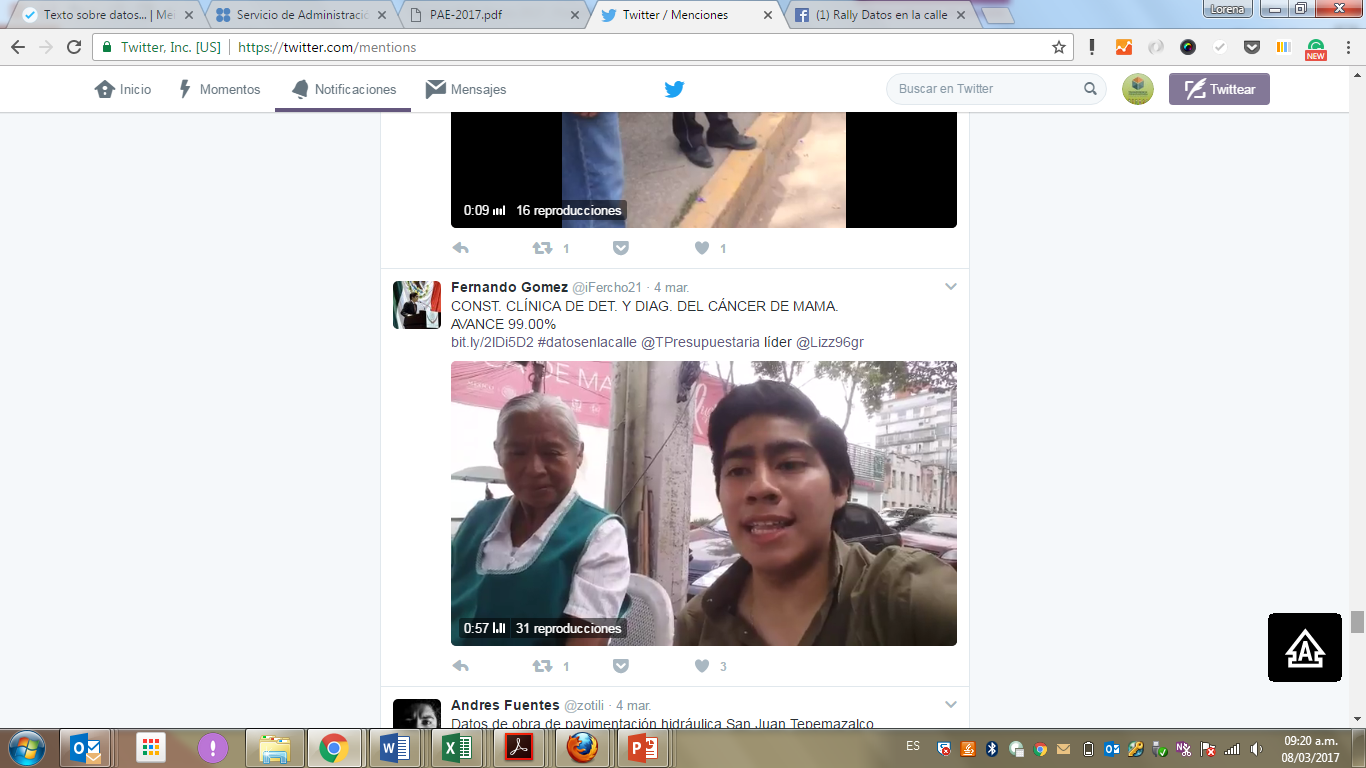 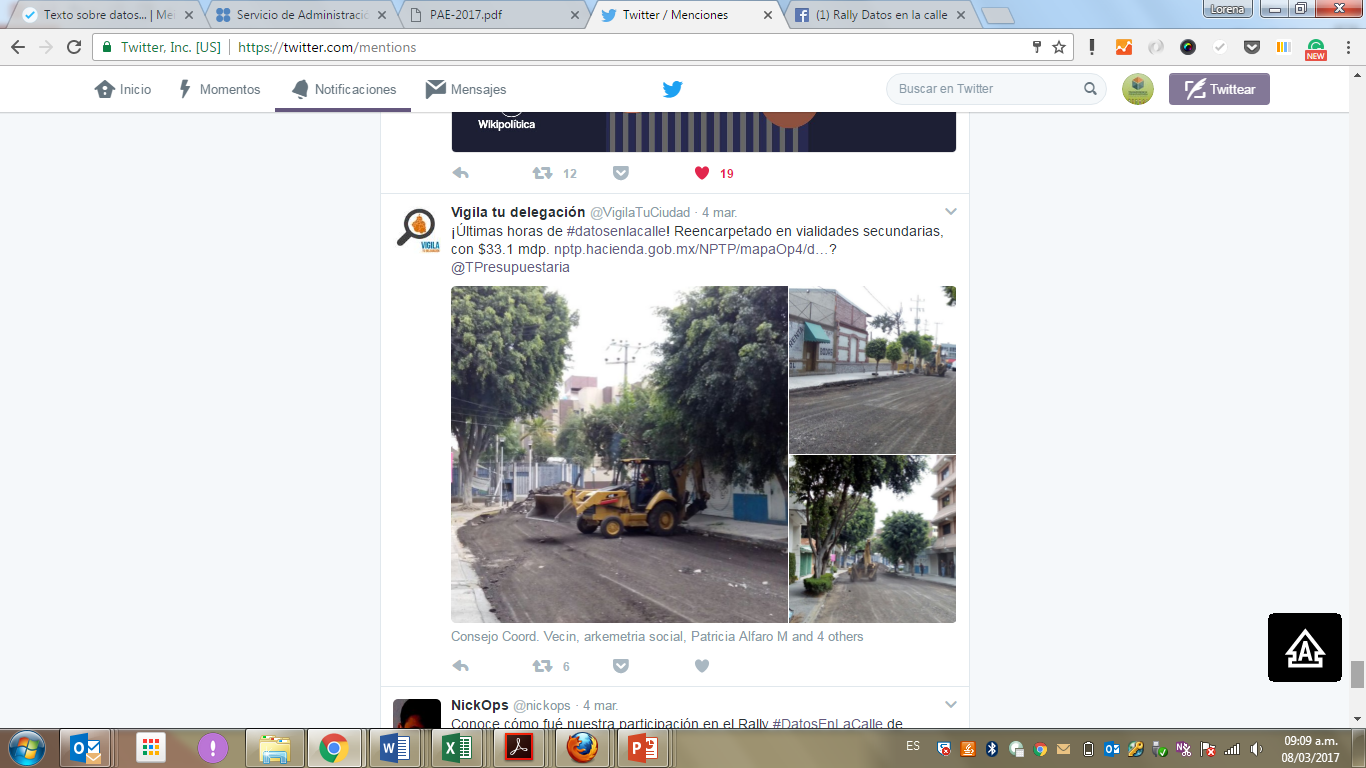 #DataOnTheStreets Results
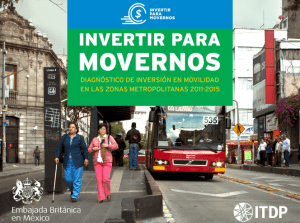 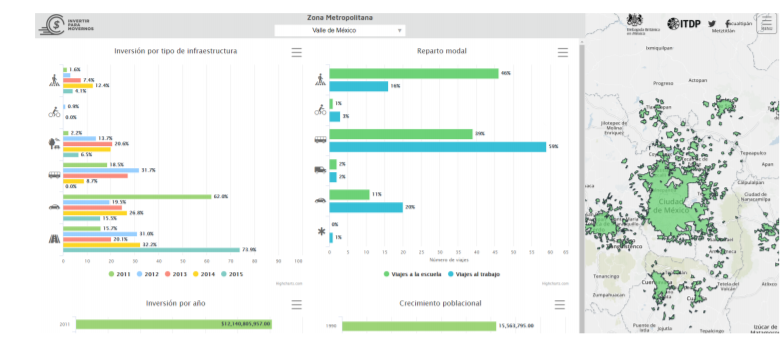 Changes in Budget program design to incentivize sustainable urban mobility
Redisign of the subnational government investment Project reporting system
Indonesia
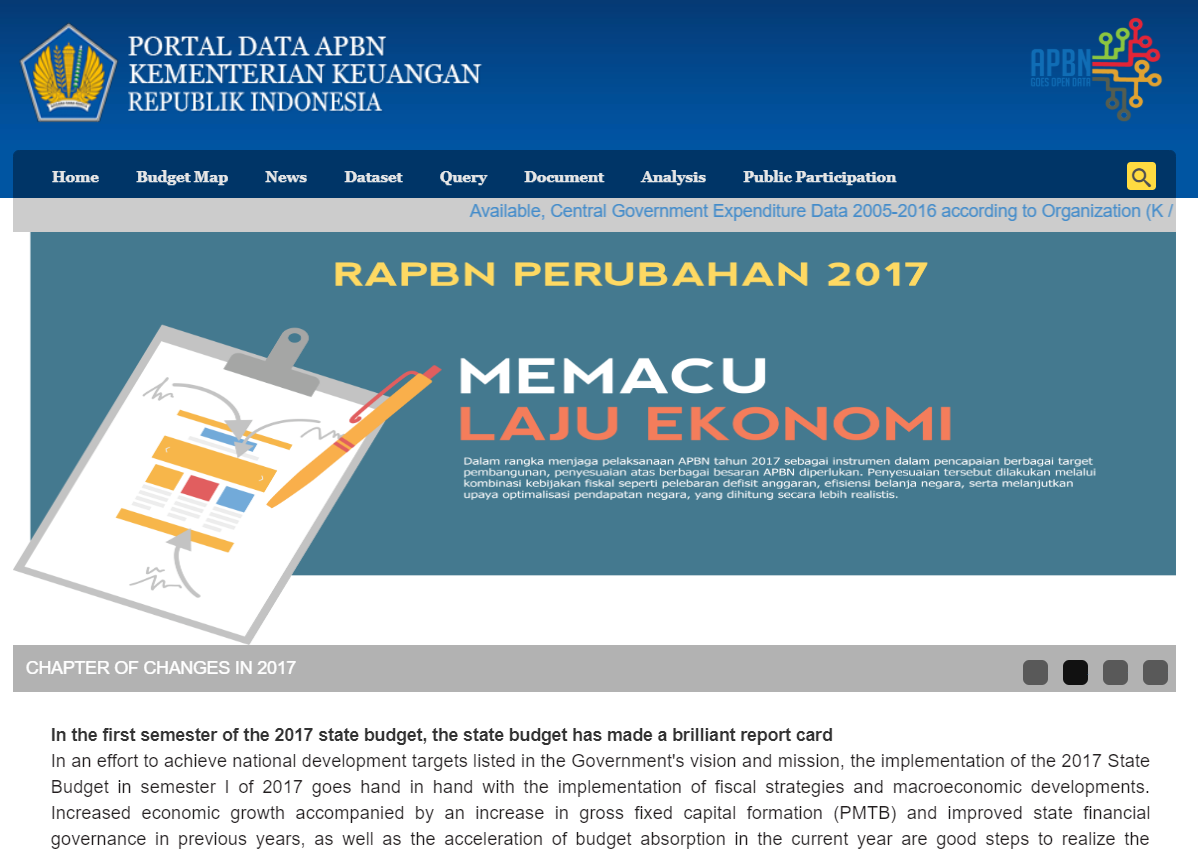 Main contents
Budget allocations in open data
Geographical distribution of budget
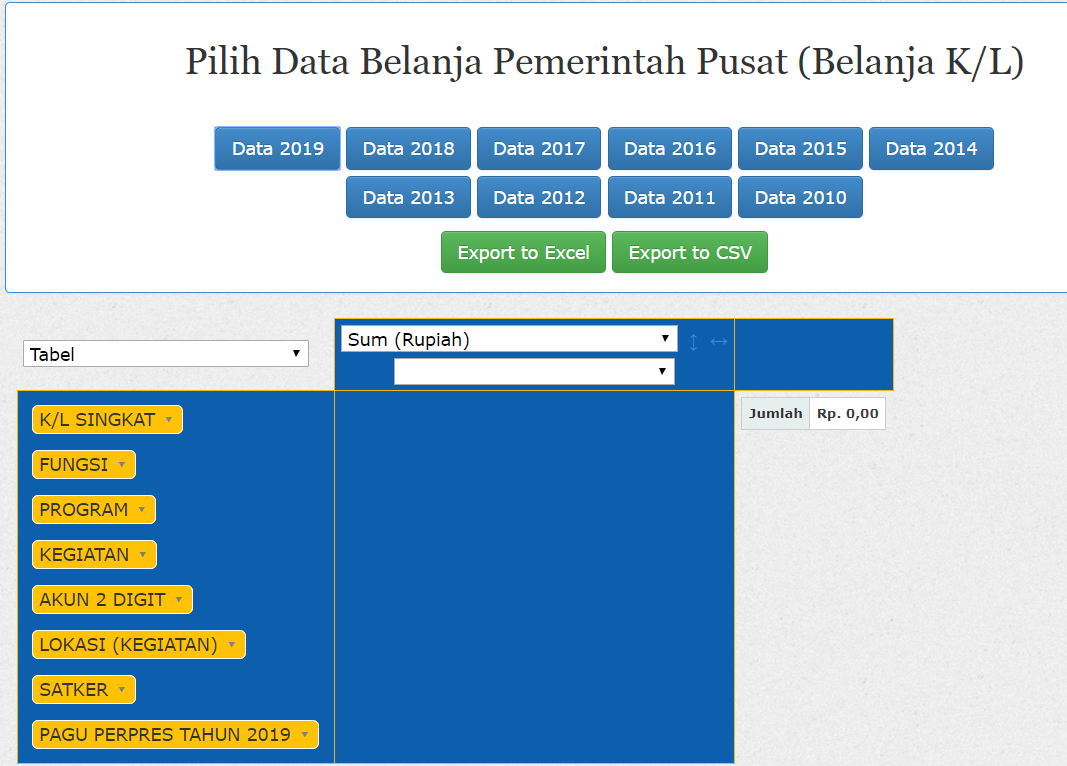 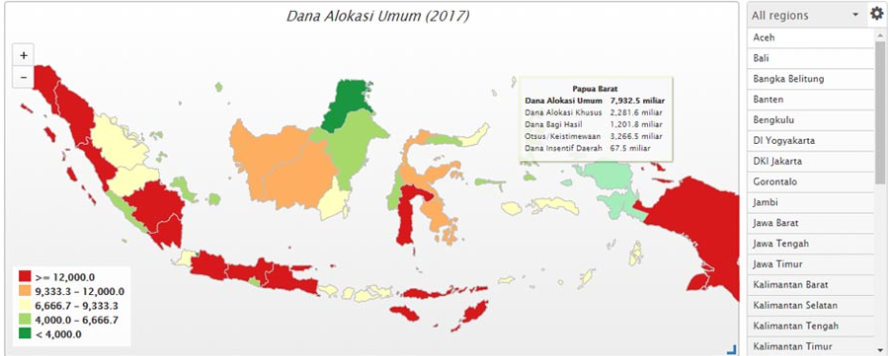 Engaging with the users
Deep collaboration
Gov-Civil Society
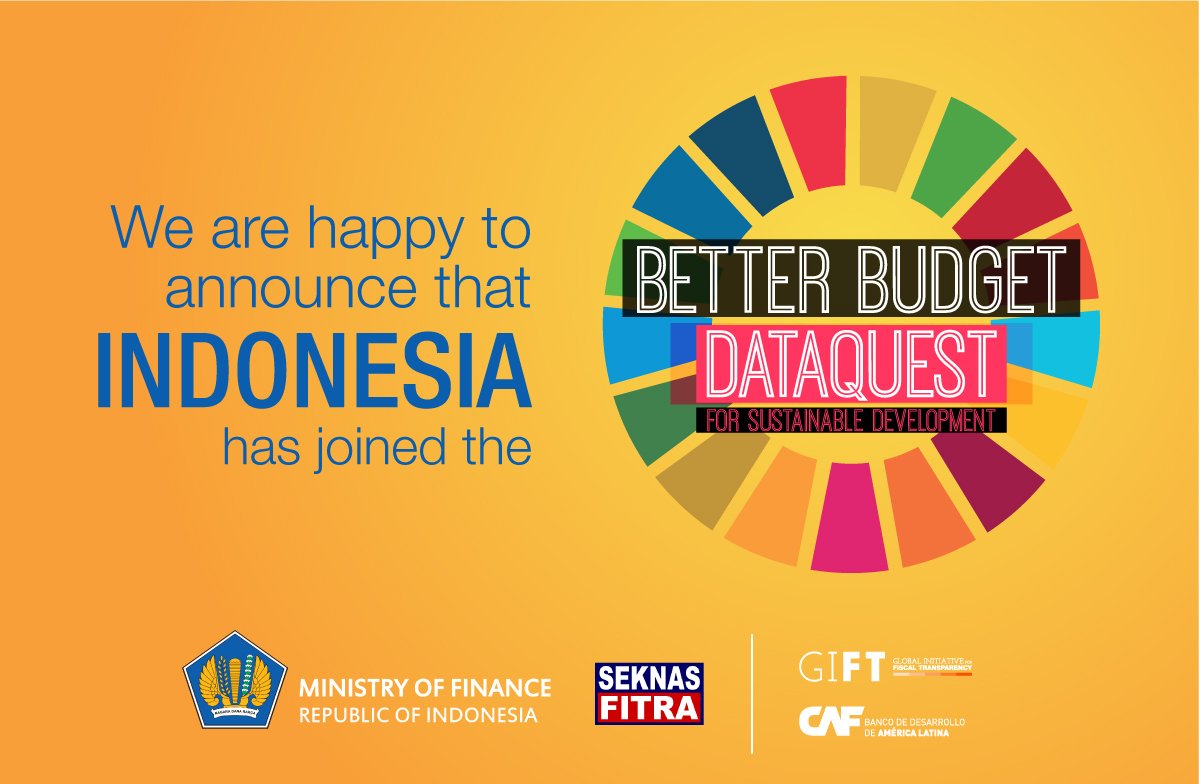 Better Budget Dataquest in Indonesia
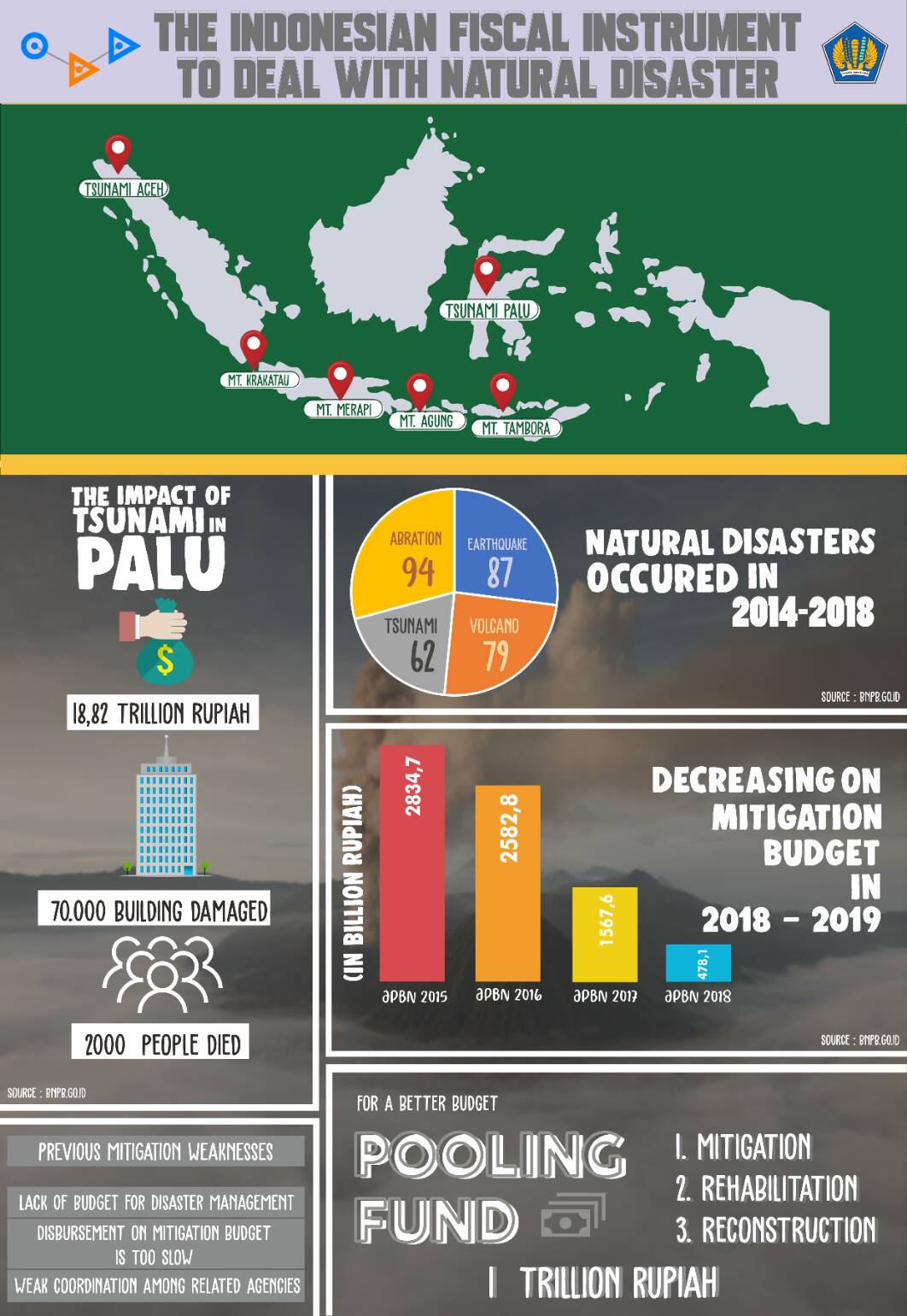 4 universities
InfographicsVideos
Analysis
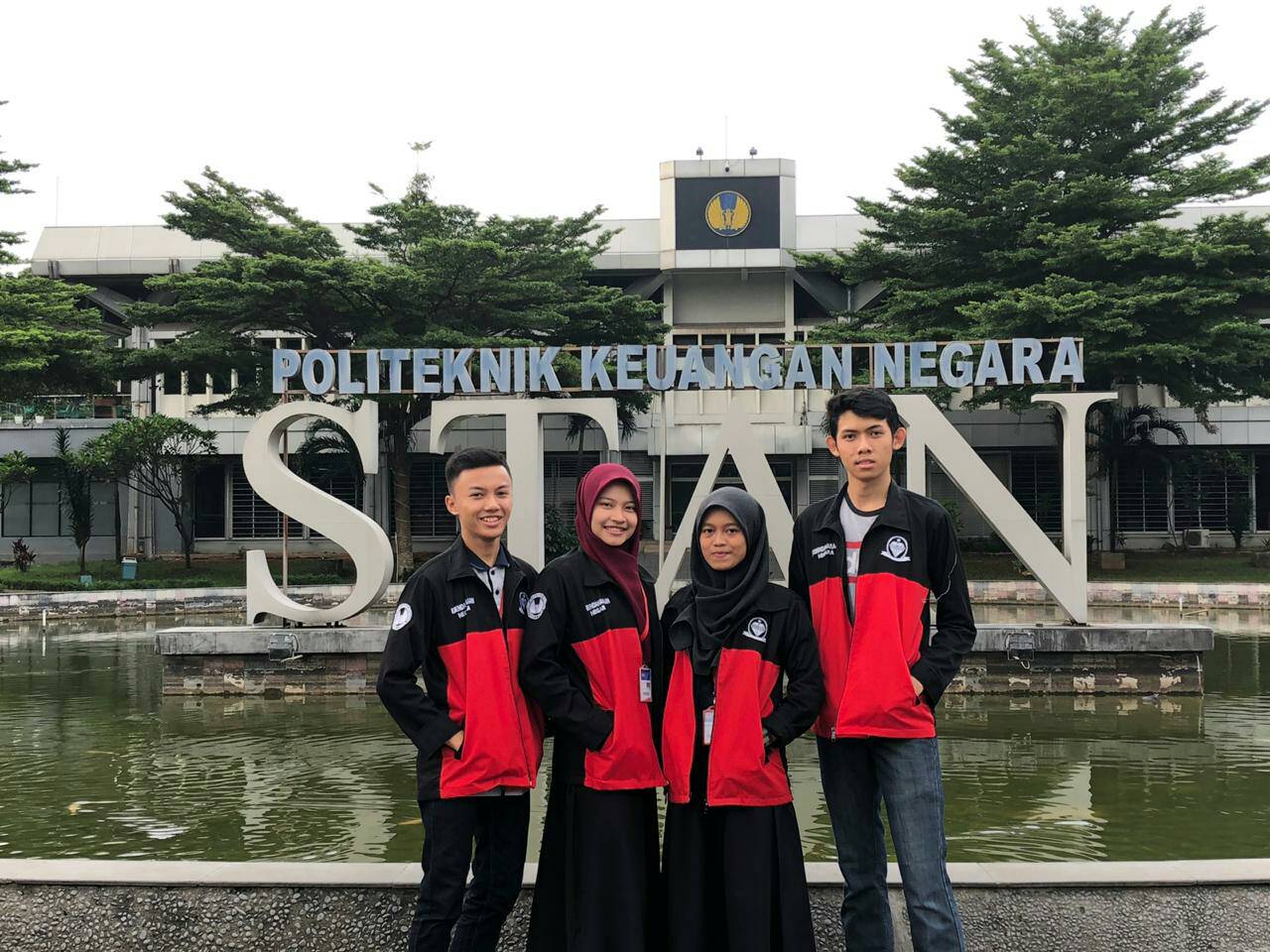 Takeaways.
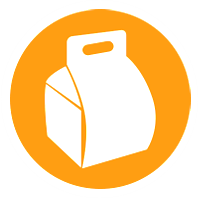 No unique way of publication
Collaboration among governments and civil society create more sustainable + user oriented results


Technology shouldn’t come first
Every publication should have an objective + consider the target audience (from the identification of data, development of the experience, choice of technology, analysis, engagement strategy and all in-between)

Warning: Technology can create exclusion of vulnerable groups but it can also facilitate their access


Supply doesn’t necessarily generate its own demand
Engagement strategies are important to generate impact
Collaborative thinking
How does budget information relate to your work? How do you use such information?
What international examples are inspiring for Mongolia?
How could access to budget information be improved?
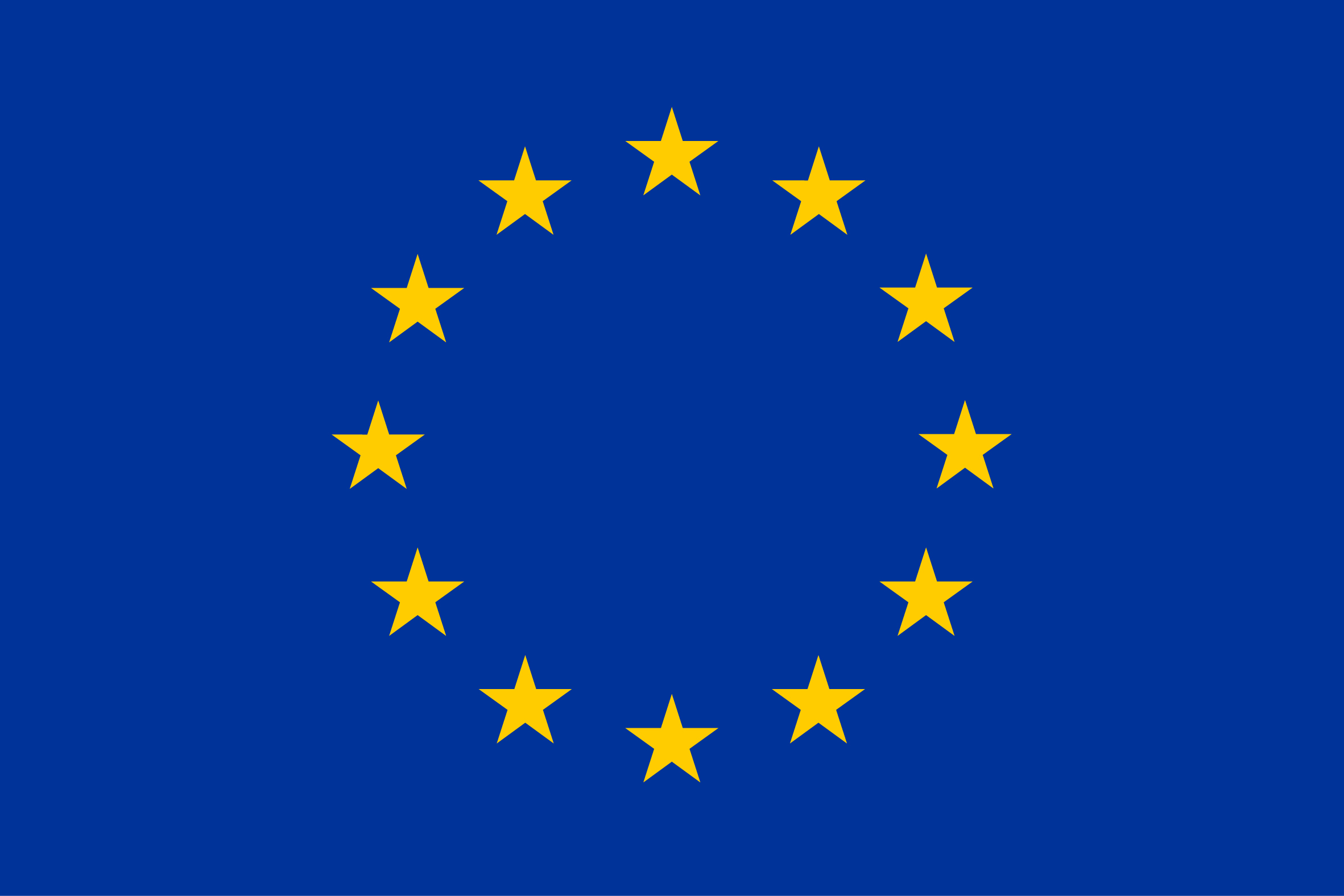 Stay tuned!

     @fiscaltrans
     @fiscaltransparency
     @fiscaltransparency

www.fiscaltransparency.net
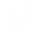 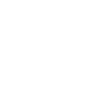 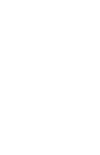 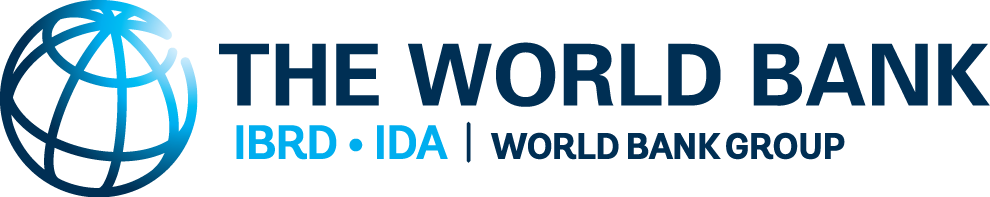